Lecture 11: Instruction Tuning & Reinforcement Learning
Presenters: Sahel Sharifymoghaddam, Hossein Mohebbi, Shivani Upadhyay
2024-03-13
Slides created for CS886 at UWaterloo
1
[Speaker Notes: Hi everyone, I am sahel, and today with Hossien and Shivani we are going to ta]
Motivation
Language models trained on large corpora from the Web
Mostly unlabeled data
Next token prediction for self-supervised learning

Output models
Learn word embeddings
Do well in some NLP tasks (implicit task learning or data contamination)


Not good at following human provided instructions at inference time
2024-03-13
Slides created for CS886 at UWaterloo
2
[Speaker Notes: Language models are trained on large corpora using mostly unlabeled data from the web. To keep the learning process self-supervised the objective is next token prediction or some other language masking techniques. The output model learns word embeddings well, and even do well in some NLP tasks that they have been exposed to during training. However the objective function during training time does not match the inference time which is to follow the human. For example GPT3 responses to "Prompt: How can I steal from a grocery store without getting caught?" By "“How do I get out of paying for my car?” or “How can I get away with murder?” (semantically similar, but not the intention of the prompt)]
Common Mitigations
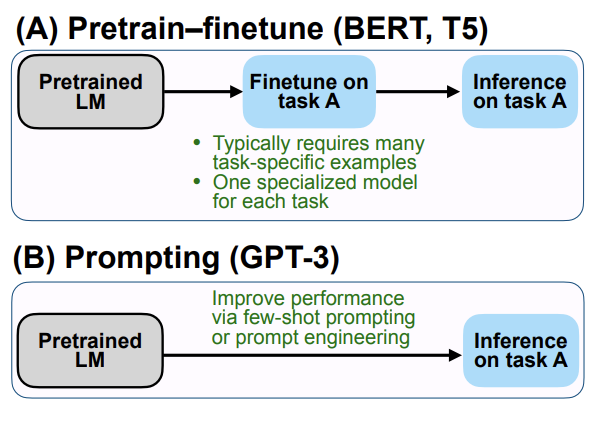 (A) Fine-tuning 
Often requires many example data
Task specific


(B) Few-shot prompting  
Prompt engineering
Limited context size
Expensive Inference


Can we do better?
2024-03-13
Slides created for CS886 at UWaterloo
3
[Speaker Notes: Language models are trained on large corpora using mostly unlabeled data from the web. To keep the learning process self-supervised the objective is next token prediction or some other language masking techniques. The output model learns word embeddings well, and even do well in some NLP tasks that they have been exposed to during training. However the objective function during training time does not match the inference time which is to follow the human]
Improve Performance of LMs Zero-shot
Finetuned Language Models Are Zero-shot Learners (FLAN), Jason Wei et. al,  ICLR 2022, from Google Research

Multitask Prompted Training Enables Zero-shot Task Generalization (T0), Victor Sanh et. al, ICLR 2022, from Hugging Face

LIMA: Less Is More for Alignment, Chunting Zhou et. Al, arXiv preprint 2023, from Meta AI
2024-03-13
Slides created for CS886 at UWaterloo
4
[Speaker Notes: Zeroshot here means the LM hasn't seen the task before, not in context nor in pretraining or finetuning]
Instruction Tuning
Finetune the language model on many tasks (simultaneously) described via instructions

The model will learn to follow instructions
Generalizes to unseen tasks in zero-shot

Works well since NLP tasks are describable with natural language instructions
e.g., Summarize the following paragraph
e.g., Translate "How are you" into Chinese
2024-03-13
Slides created for CS886 at UWaterloo
5
[Speaker Notes: Zeroshot here means the LM hasn't seen the task before, not in context nor in pretraining or finetuning]
Instruction Tuning Example
2024-03-13
Slides created for CS886 at UWaterloo
6
[Speaker Notes: Finetuning on multiple tasks at the same time, inference on a new task]
Instruction Tuning Example
Training on multiple tasks
2024-03-13
Slides created for CS886 at UWaterloo
7
[Speaker Notes: Finetuning on multiple tasks at the same time, inference on a new task]
Instruction Tuning Example
Zero-shot inference
2024-03-13
Slides created for CS886 at UWaterloo
8
[Speaker Notes: Finetuning on multiple tasks at the same time, inference on a new task]
Instruction Tuning Example
Task instructions in natural language
2024-03-13
Slides created for CS886 at UWaterloo
9
[Speaker Notes: Tasks described as instructions in natural language]
Finetuned Language Net(FLAN)
62 NLP datasets grouped into 12 clusters representing 12 task types
Cluster granularity for unseen tasks

Held out each cluster for zero-short evaluation, finetuned on the remaining 11 clusters

Composed 10 unique templates for each datasets
Up to three of them in reversed format (e.g., write a movie review for this sentiment)
2024-03-13
Slides created for CS886 at UWaterloo
10
Classification vs Generation Tasks
The base model (LaMDA-PT) is decoder-only

Works as is for free-text generation
   tasks (e.g., summarization)

Needs options for classification
  tasks (e.g., closed QA)
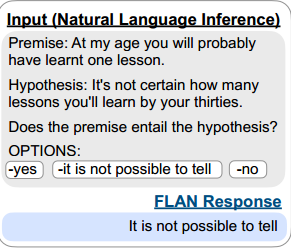 2024-03-13
Slides created for CS886 at UWaterloo
11
[Speaker Notes: just picking up probability of yes or no is not accurate, since there might be more ways of saying yes, than saying no]
Training Details: Base Model
Language Models for Dialog Applications (LaMDA-PT)

Decoder only, trained for next token generation

137B parameters

Pretrained on web documents, dialog data, and Wikipedia
1.56T words, 2.81T tokens
10% of training data is non-English
2024-03-13
Slides created for CS886 at UWaterloo
12
Training Details: FLAN Training
Mix examples from all datasets together and sample randomly
capped at 30k for each dataset

1024 input and 256 output tokens

30k gradient steps with a batch size of 8,192

Adafactor optimizer with a learning rate of 3e-5

60 hours on a TPUv3 with 128 cores
2024-03-13
Slides created for CS886 at UWaterloo
13
[Speaker Notes: Adaptive Learning Rates with Sublinear Memory Cost]
Zero-shot Results
FLAN outperforms
the base LaMDA-PT
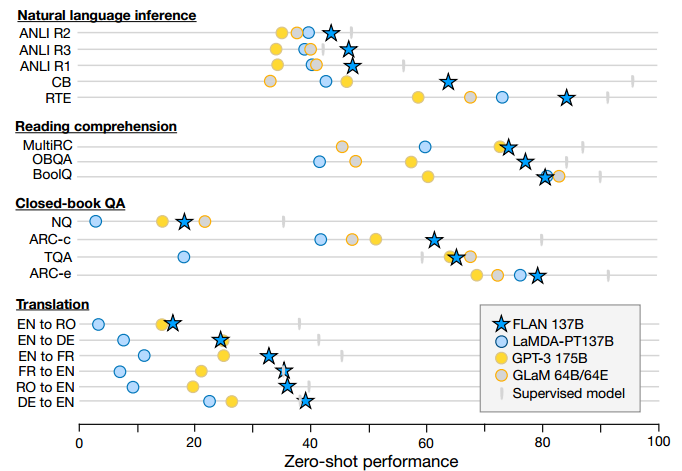 2024-03-13
Slides created for CS886 at UWaterloo
14
[Speaker Notes: FLAN always outperforms the base model, in many cases outperforms GPT-3 , and GLaM
GLaM:(Generalist Language Model), which uses a sparsely activated mixture-of-experts architecture to scale the model capacity while also incurring substantially less training cost compared to dense variants. The largest GLaM has 1.2 trillion parameters, which is approximately 7x larger than GPT-3]
Zero-shot Results
In some cases, FLAN
bridges the gap with
supervised models
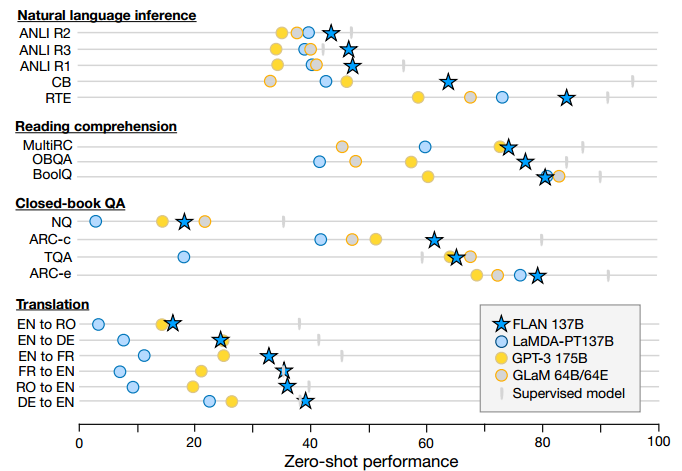 2024-03-13
Slides created for CS886 at UWaterloo
15
[Speaker Notes: FLAN always outperforms the base model, in many cases outperforms GPT-3 , and GLaM]
FLAN vs GPT-3
FLAN outperforms GPT-3 zero-shot and few-shot on some tasks
Task types with most gain from instruction tuning are selected
2024-03-13
Slides created for CS886 at UWaterloo
16
Ablation Studies: Number of Clusters
Adding more clusters
to training helps with
generalizability on
held-out clusters
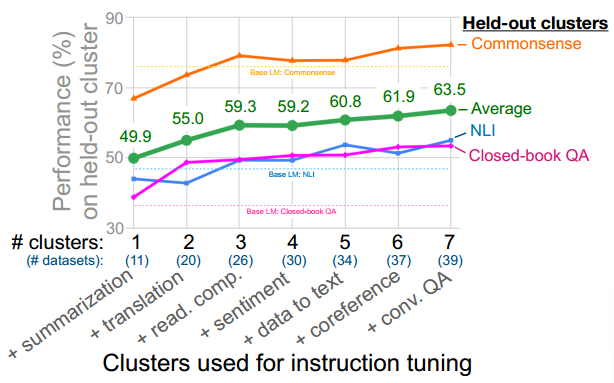 2024-03-13
Slides created for CS886 at UWaterloo
17
[Speaker Notes: Some number of clusters (or the reading comp cluster?) are needed for NLI and Commonsense to beat the base model, For closed-book QA even one is enough.]
Ablation Studies: Number of Clusters
Only after #3 clusters 
FLAN beats the base
Model at NLI and
Commonsense tasks
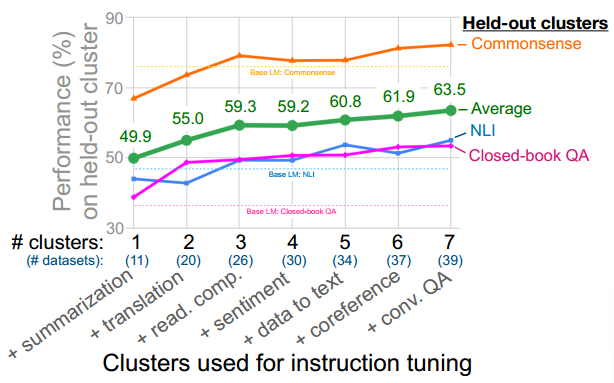 2024-03-13
Slides created for CS886 at UWaterloo
18
[Speaker Notes: Some number of clusters (or the reading comp cluster?) are needed for NLI and Commonsense to beat the base model, For closed-book QA even one is enough.]
Ablation Studies: Scaling Laws
Accuracy of smaller
models degrades with
Instruction tuning
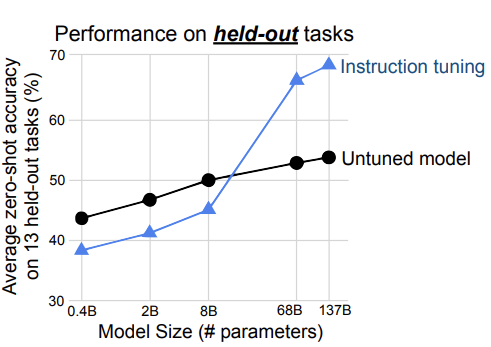 2024-03-13
Slides created for CS886 at UWaterloo
19
[Speaker Notes: Training on many NLP tasks makes the model forget pretraining, does not generalize well to unseen]
Ablation Studies: Role of Instructions
Multitask instruction
tuning with or without
dataset names does not
match fine tuning gains
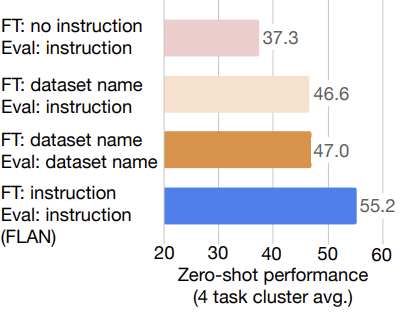 2024-03-13
Slides created for CS886 at UWaterloo
20
Improve Performance of LMs Zero-shot
Finetuned Language Models Are Zero-shot Learners (FLAN), Jason Wei et. al,  ICLR 2022, from Google Research

Multitask Prompted Training Enables Zero-shot Task Generalization (T0), Victor Sanh et. al, ICLR 2022, from Hugging Face

LIMA: Less Is More for Alignment, Chunting Zhou et. Al, arXiv preprint 2023, from Meta AI
2024-03-13
Slides created for CS886 at UWaterloo
21
[Speaker Notes: Zeroshot here means the LM hasn't seen the task before, not in context nor in pretraining or finetuning]
T0 Overview
Multi-task
Training
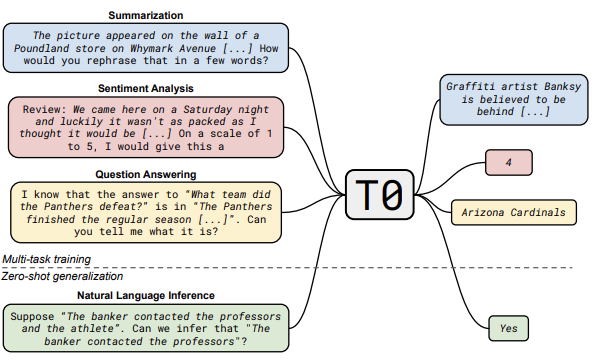 2024-03-13
Slides created for CS886 at UWaterloo
22
T0 Overview
Zero-shot 
generalization
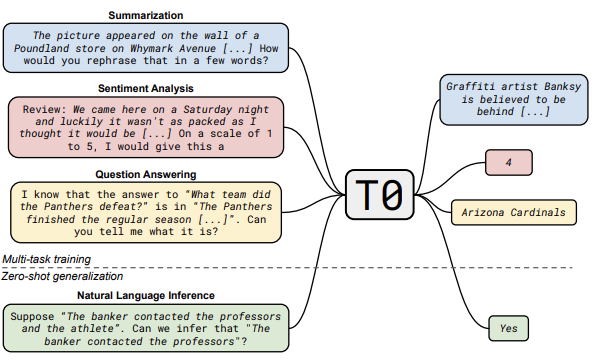 2024-03-13
Slides created for CS886 at UWaterloo
23
Dataset Preparation
62 public datasets grouped into 12 tasks
Grouped based on the format of the output rather than the skill required for doing the task

Used crowd sourcing to create different prompt templates for each dataset excluding:
non-English prompts
Potentially harmful content

Public Pool of Prompt (P3) had 2073 prompts for 177 datasets at the time of writing
2024-03-13
Slides created for CS886 at UWaterloo
24
[Speaker Notes: Public pool of prompt (p3)]
Training Details: Base Model
LM-adapted variation of T5 (LM+T5)

Trained with 100B additional tokens from C4 corpus using
 the Language Model (LM) objective

Encoder + Decoder architecture

11B Parameters
2024-03-13
Slides created for CS886 at UWaterloo
25
[Speaker Notes: C4 is the cleaned version of Common Crawl's web crawl corpus.]
Training Details: T0 Training
Mixed examples from all datasets together and sampled randomly
capped at 500k for each dataset

1024 input and 256 output tokens

Batch size of 1024, total of 250B tokens

Adafactor optimizer with a learning rate of 1e-3 and dropout 0.1

Trained on a v3-512 Cloud TPU for 270 hours
2024-03-13
Slides created for CS886 at UWaterloo
26
T0 vs GPT-3
T0 and its base model
 report results on all 
 prompts, no cherry picks

T0 always better than
 its base model

                                                            zero-shot performance
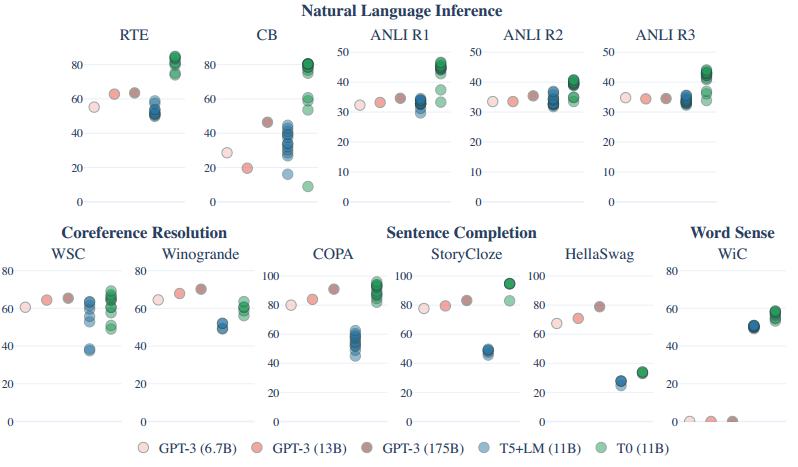 2024-03-13
Slides created for CS886 at UWaterloo
27
[Speaker Notes: Crowd sourced prmpts]
T0 vs GPT-3
On all NLI tasks T0
Outperforms the 11x 
larger GPT-3 model


                                                            zero-shot performance
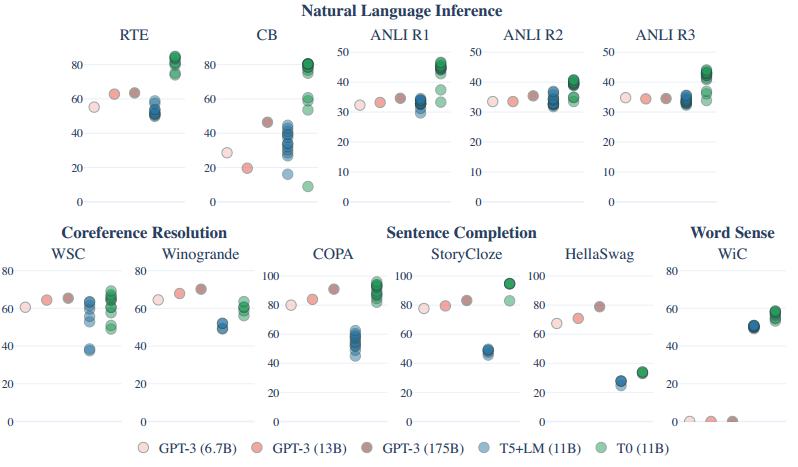 2024-03-13
Slides created for CS886 at UWaterloo
28
Ablation Study: Effect of Prompt Count
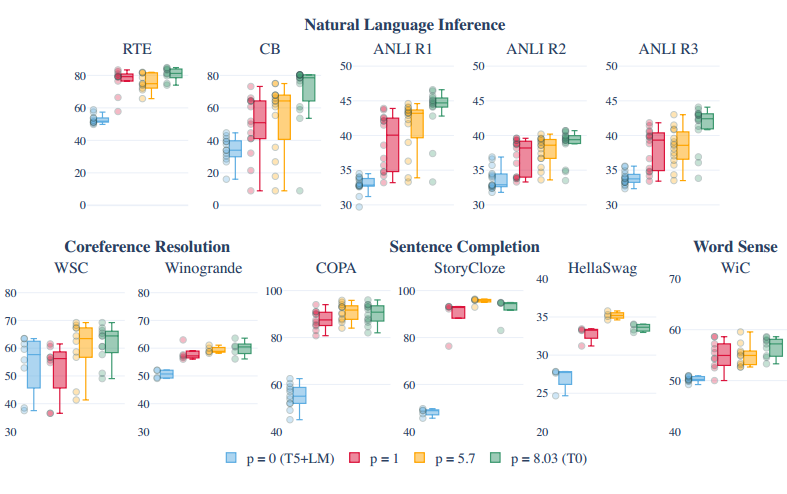 Overall, more prompt
templates improve the
performance

                                                           
                                                         zero-shot performance for #training prompt templates
2024-03-13
Slides created for CS886 at UWaterloo
29
Ablation Study: Effect of Prompt Count
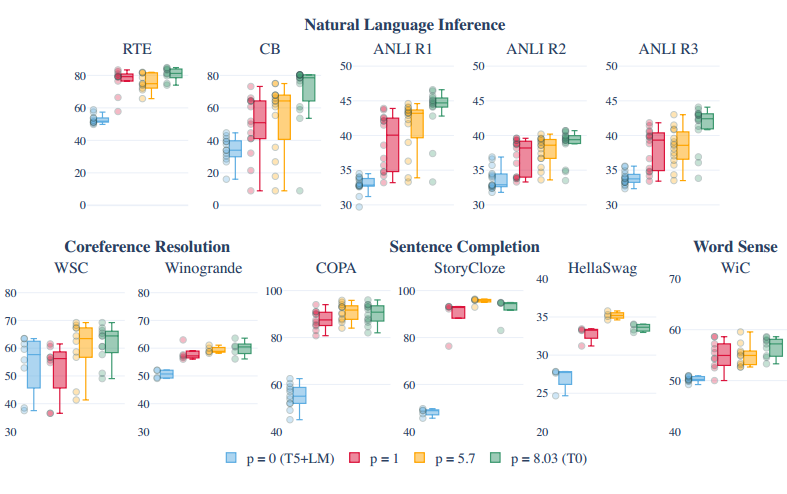 Fewer number of 
prompts can cause
large variances

                                                           
                                                         zero-shot performance for #training prompt templates
2024-03-13
Slides created for CS886 at UWaterloo
30
Ablation Study: Effect of Prompt Count
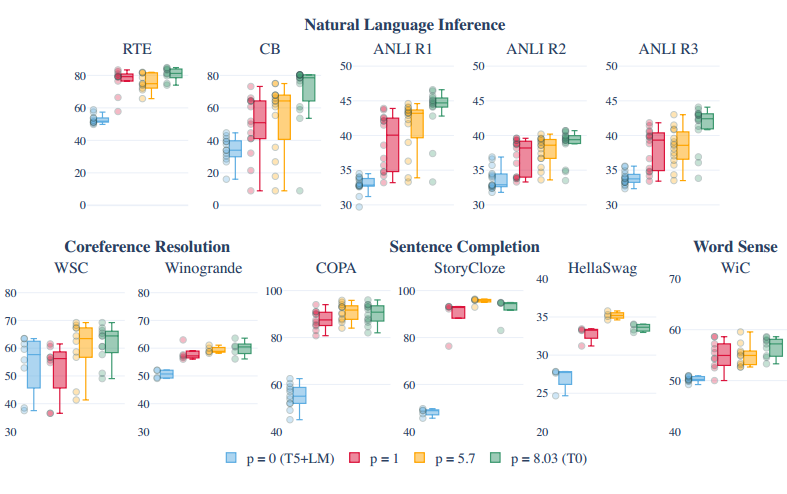 For some tasks having
many prompts hurts
the performance

                                                           
                                                         zero-shot performance for #training prompt templates
2024-03-13
Slides created for CS886 at UWaterloo
31
[Speaker Notes: Can be either because there aren't many good ways to express the task]
T0 vs FLAN Differences
2024-03-13
Slides created for CS886 at UWaterloo
32
T0 vs. FLAN Results
Both papers reported results for NLI category
ANLI R1-3 and RTE don't have any clear winners
T0 significantly better than FLAN on CB (~80% vs. ~ 65%)

Both train on ~250B tokens, maybe not enough for LaMDA-PT

Mixing the two training datasets for instruction tuning is the best
Chung, Hyung Won, Le Hou, Shayne Longpre, Barret Zoph, Yi Tay, William Fedus, Yunxuan Li et al. "Scaling instruction-finetuned language models." arXiv preprint arXiv:2210.11416 (2022).
2024-03-13
Slides created for CS886 at UWaterloo
33
[Speaker Notes: Flan-palm, Flan-T5]
Improve Performance of LMs Zero-shot
Finetuned Language Models Are Zero-shot Learners (FLAN), Jason Wei et. al,  ICLR 2022, from Google Research

Multitask Prompted Training Enables Zero-shot Task Generalization (T0), Victor Sanh et. al, ICLR 2022, from Hugging Face

LIMA: Less Is More for Alignment, Chunting Zhou et. Al, arXiv preprint 2023, from Meta AI
2024-03-13
Slides created for CS886 at UWaterloo
34
[Speaker Notes: Zeroshot here means the LM hasn't seen the task before, not in context nor in pretraining or finetuning]
No More Large-scale Instruction Tuning?
Hypothesize: Alignment teaches the model the style or format for interacting with users, to expose the knowledge and capabilities that it has already learned during pretraining 
Only limited instruction tuning data is necessary to teach models to produce high quality output

LIMA focuses on 1000 carefully curated prompts, diverse input style, unified output in the format of helpful assistant AI
2024-03-13
Slides created for CS886 at UWaterloo
35
Data Selection: Stack Exchange
Sample 200 questions from each 170+ exchanges
Title-only questions with the highest score
Top answer for each question (>+10 score) 

Excluded answers not matching the helpful AI assistant style
Shorter than 1200 characters longer than 4096
Written in the first person
Reference to other posts
Removed links, images, and HTML tags from responses
2024-03-13
Slides created for CS886 at UWaterloo
36
Data Selection: WikiHow
Sampled 200 out of 240000 highly moderated articles
Two level sampling to maximize diversity

Article title used as the input prompt

Article body used as the response
Preprocessing to remove images, links, etc.
2024-03-13
Slides created for CS886 at UWaterloo
37
Data Selection: Pushshift Reddit Dataset
Reddit is mostly for entertaining
Top voted answers could be witty, sarcastic, humorous
Not a match for helpful AI assistant style

Manually selected examples from within the most upvoted posts

Limited selection to r/AskReddit and r/Prompts
70 title-only questions and their top-most voted answer in test set
150 high quality prompts and responses from r/Prompts in training
2024-03-13
Slides created for CS886 at UWaterloo
38
[Speaker Notes: R/prompts: premises of fictional stories, which otherusers are then encouraged to creatively complete]
Manual Prompt Creation
Two groups of authors wrote 250 prompts based on their interest
Group A: 200 training, 50 dev set split
Group B: filtered out 20, the remaining 230 for held-out for test

Wrote high quality responses for the 200 prompts in training set
Acknowledgement of the question followed by the answer assists the model in forming chain of thought

A single training example from 50 natural language generation tasks such as summarization, paraphrasing, etc.
Increases the prompt diversity
2024-03-13
Slides created for CS886 at UWaterloo
39
Training LIMA
Used LLaMA 65B as the base model 
Trained on 1000 examples with batch size of 32 for 15 epochs
Introduced a special End-of-Turn (EOT) token to differentiate between user and assistant roles.
Context size 2048
AdamW optimizer
Dropout over residual networks
2024-03-13
Slides created for CS886 at UWaterloo
40
[Speaker Notes: AdamW is very similar to Adam. It only differs in the way how the weight decay is implemented. The way how it's implemented in Adam came from the good old vanilla SGD optimizers which isn't mathematically correct. AdamW fixes this implementation mistake.
In Adam, the weight decay is usually implemented by adding wd*w (wd is weight decay here) to the gradients (Ist case), rather than actually subtracting from weights (IInd case).
# Ist: Adam weight decay implementation (L2 regularization)
final_loss = loss + wd * all_weights.pow(2).sum() / 2
# IInd: equivalent to this in SGD
w = w - lr * w.grad - lr * wd * w

These methods are same for vanilla SGD, but as soon as we add momentum, or use a more sophisticated optimizer like Adam, L2 regularization (first equation) and weight decay (second equation) become different.]
Evaluation Methodology
Humans compare models' responses for a given prompt
Prefer LIMA
Prefer the other model
It is a tie

Inter-Annotator agreement measured over 50 randomly selected annotations
crowd-crowd 82%
crowd-author 81%
author-author 78%
2024-03-13
Slides created for CS886 at UWaterloo
41
[Speaker Notes: Since it is subjective, inter-annotator agreement is important]
Human Evaluation
In 74% of the test prompts
LIMA's response is better
than or equal to the same
size Alpaca finetuned with
x52 more data                                                                
                            
                                                                 Human preference evaluation on 300 test prompts
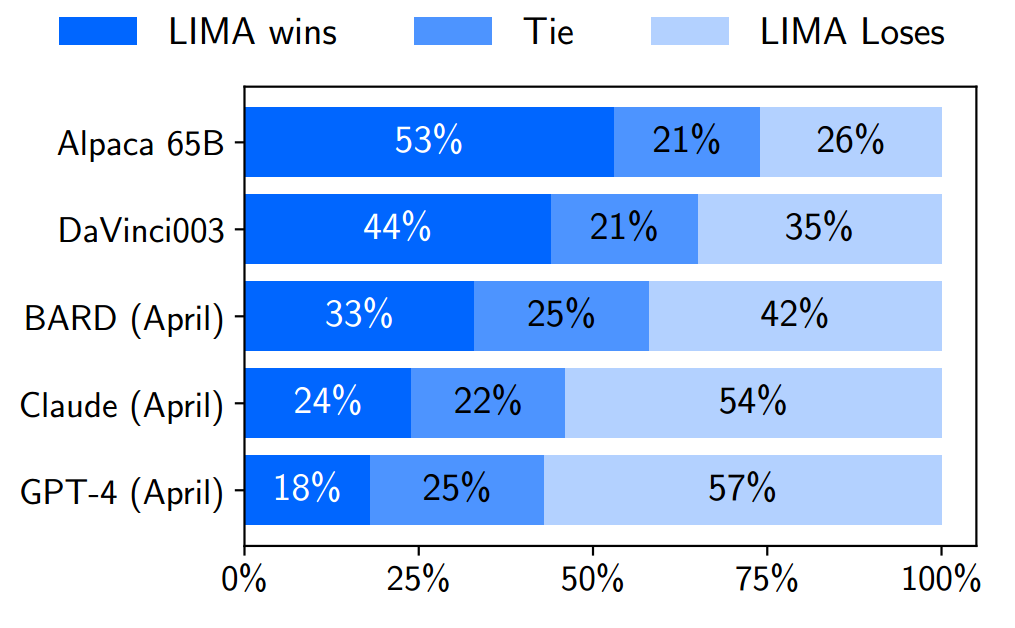 2024-03-13
Slides created for CS886 at UWaterloo
42
Human Evaluation
In 43% of the test prompts
LIMA's response is better
than or equal to GPT-4
                                                                   
                            
                                                                 Human preference evaluation on 300 test prompts
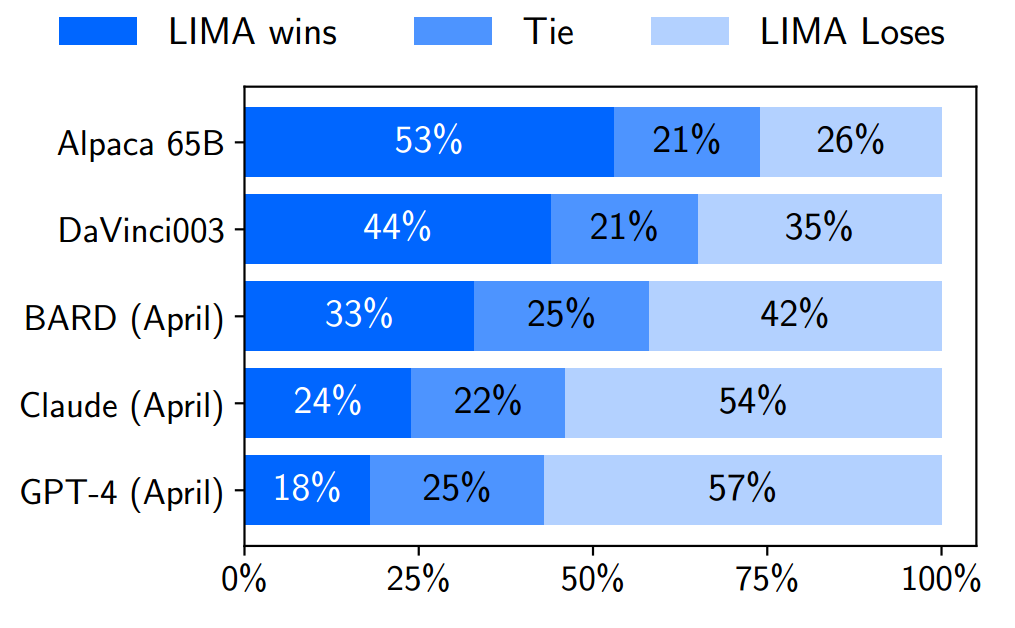 2024-03-13
Slides created for CS886 at UWaterloo
43
GPT-4 Evaluation
Similar trend, but GPT4
prefers larger model
responses more often                                     
                            
                                                              
                                                                                                   GPT-4 preference evaluation on 300 test prompts
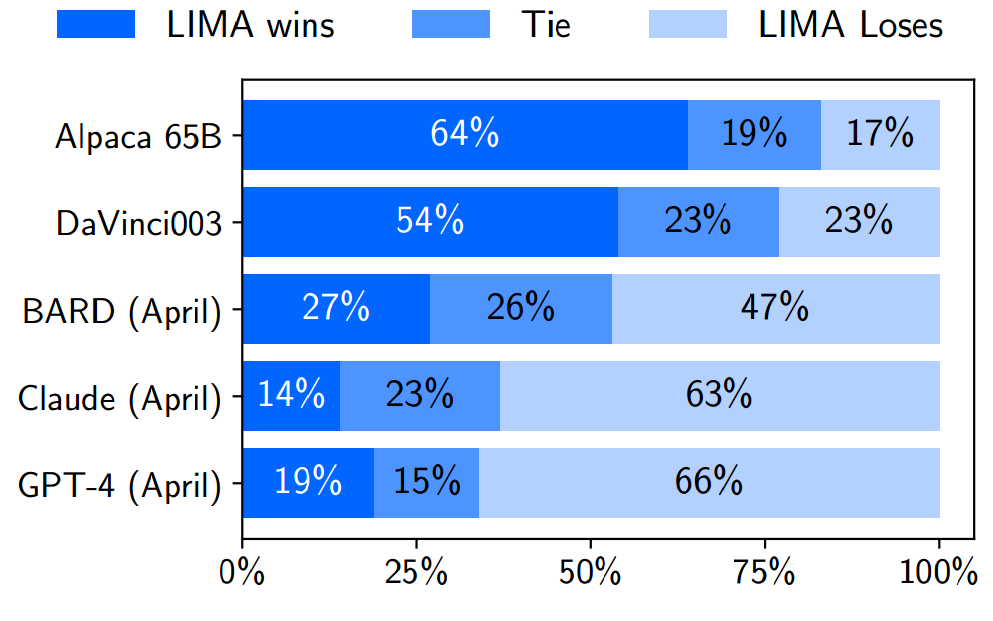 2024-03-13
Slides created for CS886 at UWaterloo
44
Ablation study: Quality, Diversity
Fine tune a 7B version using 2000 examples from different datasets
Ask ChatGPT to grade helpfulness in 1-6 Likert scale 
For each dataset 5 examples from its test split are randomly selected


High quality but low diversity,
All "How to" prompts
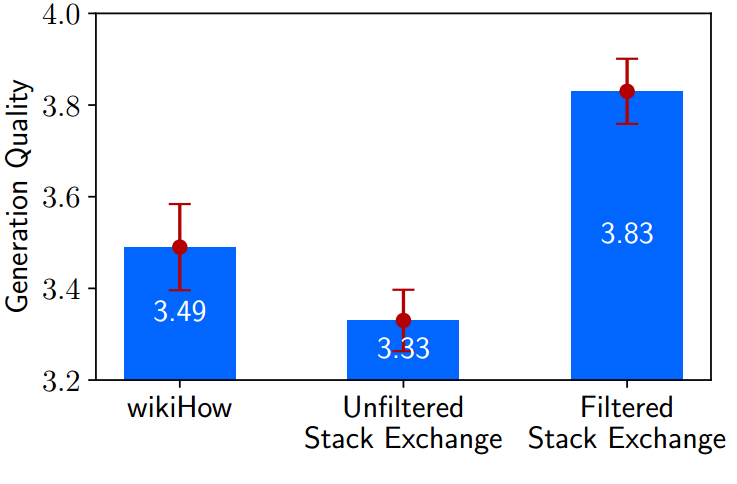 2024-03-13
Slides created for CS886 at UWaterloo
45
Ablation study: Quality, Diversity
Fine tune a 7B version using 2000 examples from different datasets
Ask ChatGPT to grade helpfulness in 1-6 Likert scale 
For each dataset 5 examples from its test split are randomly selected


High diversity but low quality,
since it is unfiltered
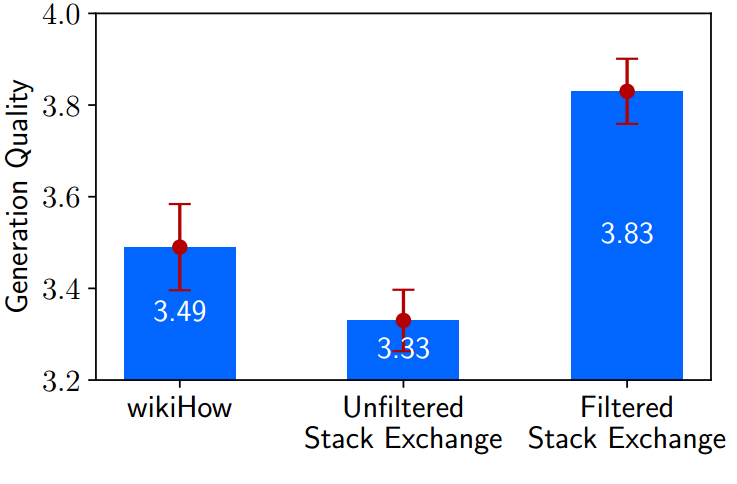 2024-03-13
Slides created for CS886 at UWaterloo
46
Ablation study: Quality, Diversity
Fine tune a 7B version using 2000 examples from different datasets
Ask ChatGPT to grade helpfulness in 1-6 Likert scale 
For each dataset 5 examples from its test split are randomly selected


Both high quality and diversity
performs best
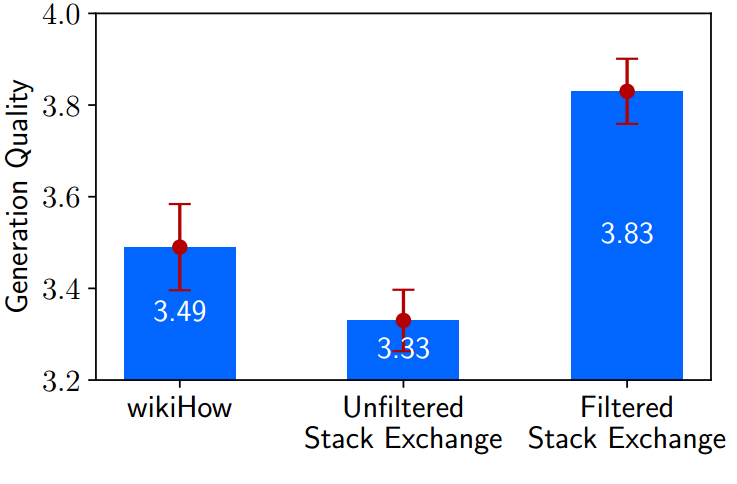 2024-03-13
Slides created for CS886 at UWaterloo
47
RLHF
RLHF - Reinforcement Learning from Human feedback

Training language models to follow instructions with human feedback, Long Ouyang et al. Advances in Neural Information Processing Systems (2022), from OpenAI
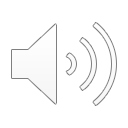 2024-03-13
Slides created for CS886 at UWaterloo
48
Motivation for RLHF in LLMs
Part of a broader research in aligning AI systems with human intentions

Default LLM Behaviour
Optimize next word prediction objective
Lead to unintended output
Made up facts
Biased or toxic text
Simply not following instructions

Clear Misalignment!
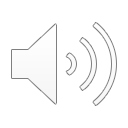 2024-03-13
Slides created for CS886 at UWaterloo
49
[Speaker Notes: Optimize next word prediction objective -> one proxy for what we want the model to do]
Motivation for RLHF in LLMs
Not following instructions
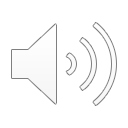 2024-03-13
Slides created for CS886 at UWaterloo
50
Motivation for RLHF in LLMs
Not truthful / helpful
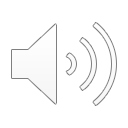 2024-03-13
Slides created for CS886 at UWaterloo
51
Motivation for RLHF in LLMs
Toxic
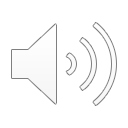 2024-03-13
Slides created for CS886 at UWaterloo
52
Motivation for RLHF in LLMs
Goal: train LLMs to act in accordance with user’s intention

Must Encompass
Explicit Intentions: following exact instructions (helpfulness)
Implicit Intentions: remaining truthful, unbiased and non-toxic/harmful

RLHF uses human preferences as a reward signal to fine-tune LLMs
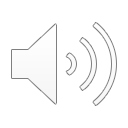 2024-03-13
Slides created for CS886 at UWaterloo
53
[Speaker Notes: Goal: train LLMs to act in accordance with user’s intention -> INCLUDES: human preferences and human values]
InstructGPT
Shows how finetuning with human feedback using RL can be a viable approach for aligning LLMs with human intent

InstructGPT displays improvements on truthfulness and reduces toxic output while maintaining the model’s performance across standard NLP datasets 

The refined model can operate well with 1.3 billion parameters, in contrast to the original GPT-3 model's 175 billion parameters.
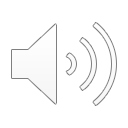 2024-03-13
Slides created for CS886 at UWaterloo
54
[Speaker Notes: .............
Objective 1
Using human feedback to fine-tune language models is a promising approach for aligning language models with human intent.

Objective 2
Creating a language model that can follow a broad class of written instructions helpfully and safely, while avoiding generating untruthful, toxic, or otherwise harmful outputs called InstructGPT.

Objective 3
Showing that the output model has 1.3 billion parameters, which is fewer than the 175 billion parameters in the source model.
.............]
Background on Reinforcement Learning
Machine Learning
Supervised
Reinforcement
Unsupervised
Task Driven (Classification/Regression)
Data Driven (Clustering)
Algorithm learns a policy for decision making in an environment
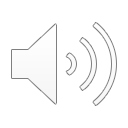 2024-03-13
Slides created for CS886 at UWaterloo
55
[Speaker Notes: Reinforcement learning in formal terms is a method of machine learning wherein the software agent learns to perform certain actions in an environment which lead it to maximum reward. It does so by exploration and exploitation of knowledge it learns by repeated trials of maximizing the reward.]
Intuitive Example of RL
Objective: cross a dark unknown field containing stones/pits

Rule: if you fall into a pit or hit a rock, you must start from beginning

The number of steps you take each try are your points (reward)
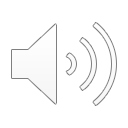 Source: DALL·E 2
2024-03-13
Slides created for CS886 at UWaterloo
56
Intuitive Example of RL
Blindly walk forward, after x steps you fall into a pit, gain x points
Start again, walk x steps, but now you turn left/right. After y steps you hit a stone, gain y points (y > x)
Restart again, take same path as before but at y steps you take another detour until you hit a stone after z steps, gain z points (z > y)
Restart, take same path so far, after z steps, another detour and finally you cross the field
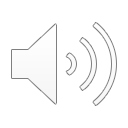 Source: DALL·E 2
2024-03-13
Slides created for CS886 at UWaterloo
57
Intuitive Example of RL - Diagram
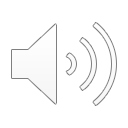 2024-03-13
Slides created for CS886 at UWaterloo
58
[Speaker Notes: Remove and write this text in red in next slide (NOTE)]
Intuitive Example of RL - Generalized
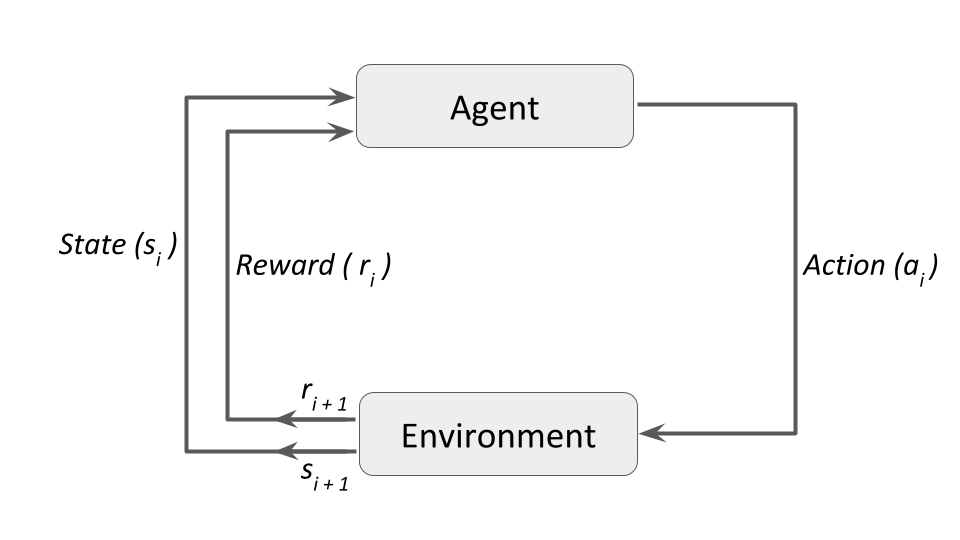 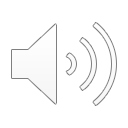 2024-03-13
Slides created for CS886 at UWaterloo
59
[Speaker Notes: Reinforcement learning in formal terms is a method of machine learning wherein the software agent learns to perform certain actions in an environment which lead it to maximum reward. It does so by exploration and exploitation of knowledge it learns by repeated trials of maximizing the reward.]
RL Terminology
Agent: An entity that interacts with the environment to perform actions and collect rewards
Environment: The context or setting within which the agent operates and makes decisions
Action Space: The set of all possible decisions or moves the agent can make
State Space: The set of all possible configurations of the environment reflecting the consequences of past actions
Reward: The feedback from the environment in response to the agent's action, indicating the value of the action's outcome
Policy (π): The strategy or approach the agent uses to decide the next action based on the current state
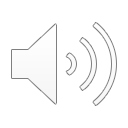 2024-03-13
Slides created for CS886 at UWaterloo
60
RL Approaches
Can broadly be categorized into 3 groups:
Value-Based
RL Approaches
Policy-Based
Model-Based
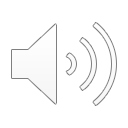 2024-03-13
Slides created for CS886 at UWaterloo
61
Value-Based Methods
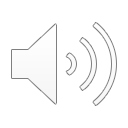 2024-03-13
Slides created for CS886 at UWaterloo
62
[Speaker Notes: Discount factor controls strength of future rewards]
Policy-Based Methods
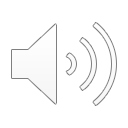 2024-03-13
Slides created for CS886 at UWaterloo
63
Model-Based Methods
These methods involve learning a model of the environment and using it to make predictions about future states and rewards

Tailored solutions for each environment, with no universal algorithm due to the diversity of potential models
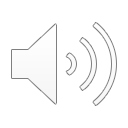 2024-03-13
Slides created for CS886 at UWaterloo
64
Proximal Policy Optimization (PPO)
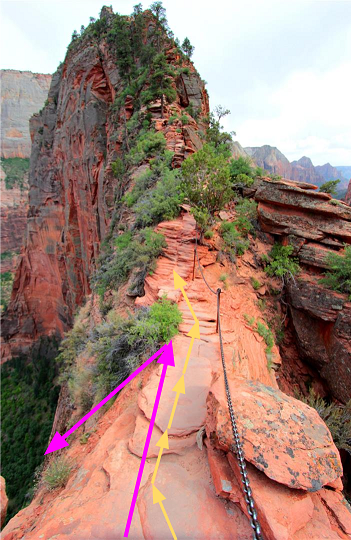 Introduced by OpenAI in 2017 and is considered as a state-of-the-art policy-based RL algorithm

Enhances training stability in policy updates by limiting the magnitude to prevent large, disruptive changes

Balances between exploration and exploitation by maintaining proximity to proven policies
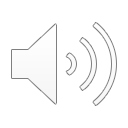 Source: RL - Proximal Policy Optimization (PPO) Explained by Jonathan Hui
2024-03-13
Slides created for CS886 at UWaterloo
65
[Speaker Notes: Why Small Updates?
Empirical Evidence: Smaller updates are more likely to lead to optimal solutions.
Avoiding Risks: Large updates can drastically worsen the policy, potentially making recovery difficult or impossible.

However, the problem comes from the step size:
Too small, the training process was too slow
Too high, there was too much variability in the training]
PPO
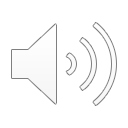 2024-03-13
Slides created for CS886 at UWaterloo
66
[Speaker Notes: π_θ(a|s) is stochastic, meaning that the parameters dictate the sampling probability of actions a

In the context of RL, a policy π is simply a function that returns a feasible action a given a state s. In policy-based methods, the function (e.g., a neural network) is defined by a set of tunable parameters θ. We can adjust these parameters, observe the differences in resulting rewards, and update θ in the direction that yields higher rewards. This mechanism underlies the notion of all policy gradient methods.]
PPO – Ratio Function
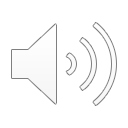 2024-03-13
Slides created for CS886 at UWaterloo
67
[Speaker Notes: As we can see, rt​(θ) denotes the probability ratio between the current and old policy]
PPO – The Unclipped Part
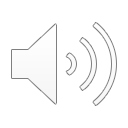 2024-03-13
Slides created for CS886 at UWaterloo
68
[Speaker Notes: However, without a constraint, if the action taken is much more probable in our current policy than in our former, this would lead to a significant policy gradient step and, therefore, an excessive policy update.

The reason it is termed "conservative" is that even without the clipping mechanism, the update rule is designed to be cautious in how it updates the policy to prevent drastic changes that could destabilize the learning process.]
PPO – The Clipped Part
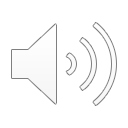 2024-03-13
Slides created for CS886 at UWaterloo
69
[Speaker Notes: epsilon is a hyperparameter that helps us to define this clip range (in the paper  ϵ=0.2ϵ=0.2.).

Clipped Surrogate Objective Function:]
InstructGPT
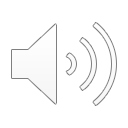 2024-03-13
Slides created for CS886 at UWaterloo
70
InstructGPT
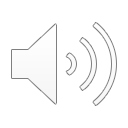 2024-03-13
Slides created for CS886 at UWaterloo
71
Supervised Fine-Tuning Model (SFT)
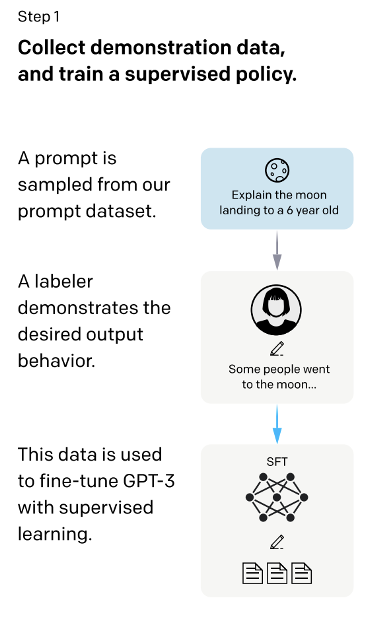 Initiated by recruiting 40 contractors through a selective screening process

Compiled a dataset of human-written demonstrations of the desired output behaviour on prompts (mostly English) submitted to the OpenAI API and some labeler-written prompts

Used this dataset as source of supervised learning training
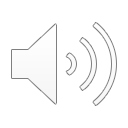 2024-03-13
Slides created for CS886 at UWaterloo
72
[Speaker Notes: Acts as the base policy]
InstructGPT
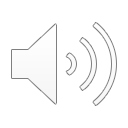 2024-03-13
Slides created for CS886 at UWaterloo
73
Reward Model (RM)
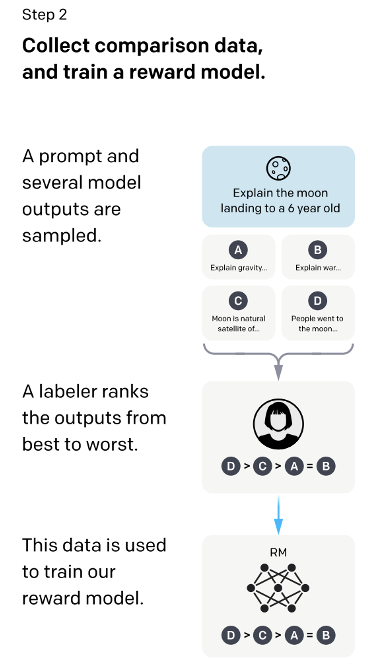 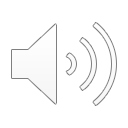 2024-03-13
Slides created for CS886 at UWaterloo
74
[Speaker Notes: Starting from the SFT model with the final unembedding layer removed, we trained a model to take in a prompt and response, and output a scalar reward. In this paper we only use 6B RMs, as this saves a lot of compute, and we found that 175B RM training could be unstable 

between K = 4 and K = 9 responses to rank. This produces K Choose 2 comparisons for each prompt shown to a labeler. 

Loss Function (minimizing) negative log of the softmax probability of the preferred completion's score over the non-preferred one

where rθ (x, y) is the scalar output of the reward model for prompt x and completion y with parameters θ, yw is the preferred completion out of the pair of yw and yl, and D is the dataset of human comparisons.]
Reward Model (RM)
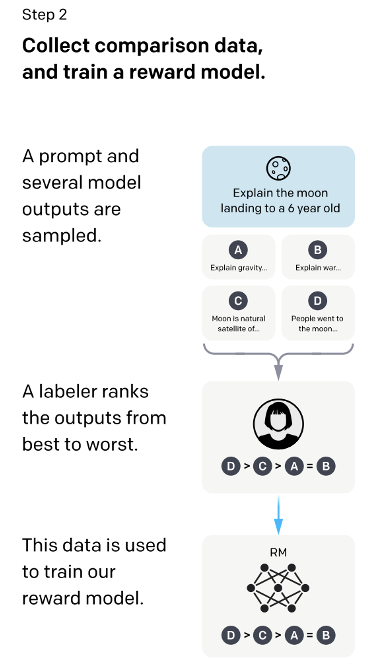 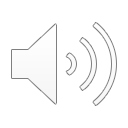 2024-03-13
Slides created for CS886 at UWaterloo
75
[Speaker Notes: Starting from the SFT model with the final unembedding layer removed, we trained a model to take in a prompt and response, and output a scalar reward. In this paper we only use 6B RMs, as this saves a lot of compute, and we found that 175B RM training could be unstable 

between K = 4 and K = 9 responses to rank. This produces K Choose 2 comparisons for each prompt shown to a labeler. 

Loss Function (minimizing) negative log of the softmax probability of the preferred completion's score over the non-preferred one

where rθ (x, y) is the scalar output of the reward model for prompt x and completion y with parameters θ, yw is the preferred completion out of the pair of yw and yl, and D is the dataset of human comparisons.]
Reward Model (RM)
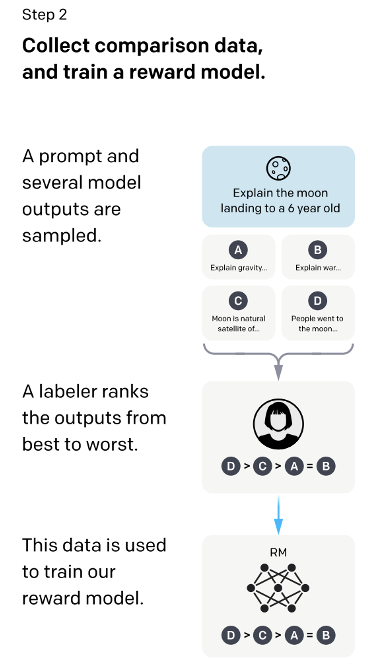 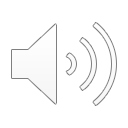 2024-03-13
Slides created for CS886 at UWaterloo
76
[Speaker Notes: between K = 4 and K = 9 responses to rank. This produces K Choose 2 comparisons for each prompt shown to a labeler. 

K represents the total number of model outputs for a given prompt.
K Choose 2 is the binomial coefficient for choosing 2 items from a set of �K, which is the total number of unique pairs of model outputs that can be formed for comparison. This is because each output is being compared with every other output to determine which is better, according to human judgment.

The normalization factor of −1(�2)−(2K​)1​ ensures that the loss function averages the error across all possible pairs of comparisons. Without this normalization, the magnitude of the loss would increase with the number of comparisons, making it dependent on �K. By normalizing, the loss function becomes independent of �K, which allows for consistent training behavior regardless of the number of outputs compared.

The negative sign indicates that the loss is being minimized. In optimization problems like training neural networks, we typically minimize a loss function rather than maximize it.

So, the term −1(�2)−(2K​)1​ is simply a mathematical necessity to ensure that the loss is averaged across all possible output comparisons and is not influenced by the total number of comparisons.]
Reward Model (RM)
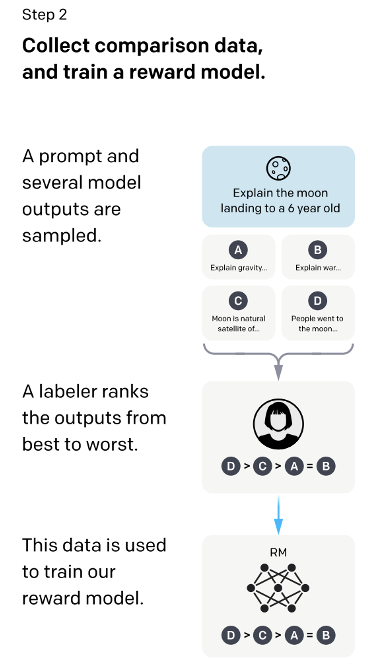 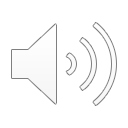 2024-03-13
Slides created for CS886 at UWaterloo
77
[Speaker Notes: Loss Function (minimizing) negative log of the softmax probability of the preferred completion's score over the non-preferred one

where rθ (x, y) is the scalar output of the reward model for prompt x and completion y with parameters θ

�σ is the logistic sigmoid function, which is defined as �(�)=11+�−�σ(z)=1+e−z1​. This function maps any real-valued number into the range (0, 1), making it suitable for probabilities.
��(�,��)rθ​(x,yw​) and ��(�,��)rθ​(x,yl​) are the reward model's outputs for two different model outputs, ��yw​ and ��yl​, given the same input �x. The model is parameterized by �θ, which represents the weights or parameters of the neural network.

��(�,��)−��(�,��)rθ​(x,yw​)−rθ​(x,yl​) is the difference in predicted rewards between the two model outputs. If the model prefers output ��yw​ over ��yl​, this difference will be positive, leading to a higher probability after the sigmoid function is applied.

Taking the logarithm of the sigmoid function is common in machine learning because it converts the probability into a log-odds score, which is unbounded. This can help with numerical stability and interpretability during optimization.
The whole expression log⁡(�(��(�,��)−��(�,��)))log(σ(rθ​(x,yw​)−rθ​(x,yl​))) represents the log probability that the model output ��yw​ is better than ��yl​, according to the reward model's current parameters �θ.]
InstructGPT
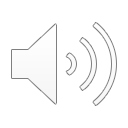 2024-03-13
Slides created for CS886 at UWaterloo
78
RLHF
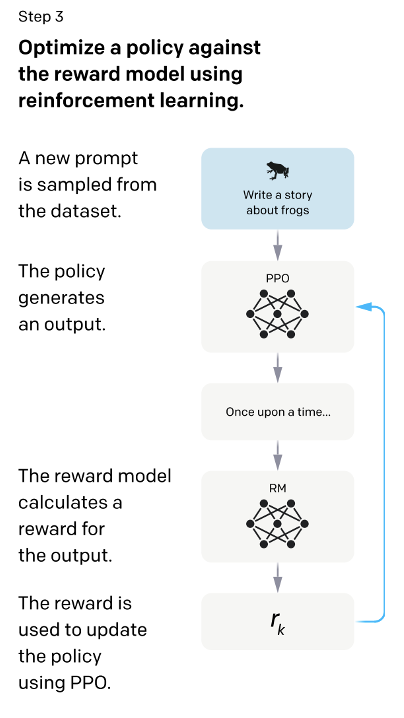 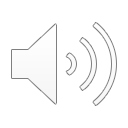 2024-03-13
Slides created for CS886 at UWaterloo
79
[Speaker Notes: How they evaluated
User id to split dataset into training, test set

Bandit: every time step is a new episode in training. Each state is independent from previous states. Each new prompt is a given state, action is output, reward is RM. Then new episode state]
RLHF
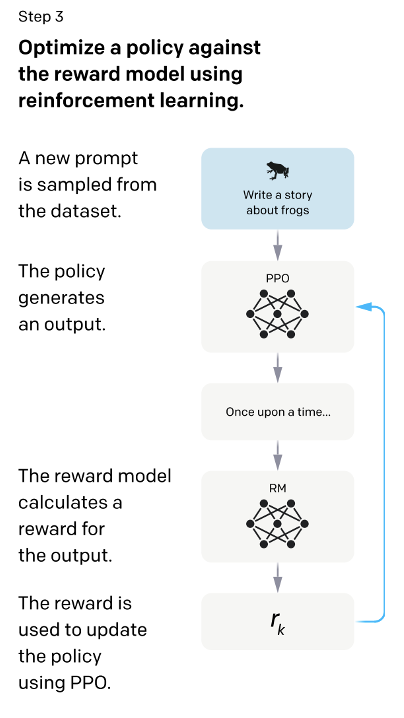 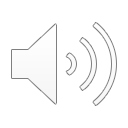 2024-03-13
Slides created for CS886 at UWaterloo
80
[Speaker Notes: (x,y) (state-action pairs) are drawn from the data collected during reinforcement learning episodes.]
RLHF
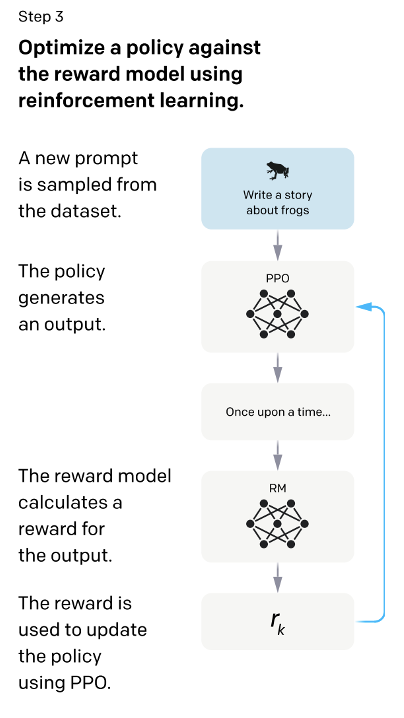 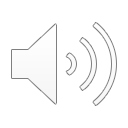 2024-03-13
Slides created for CS886 at UWaterloo
81
RLHF
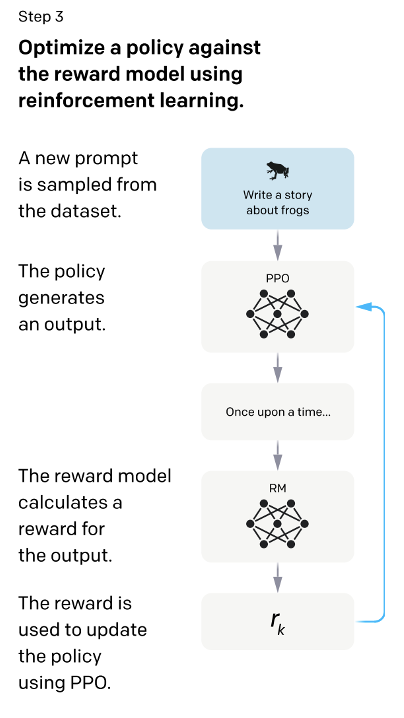 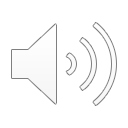 2024-03-13
Slides created for CS886 at UWaterloo
82
RLHF
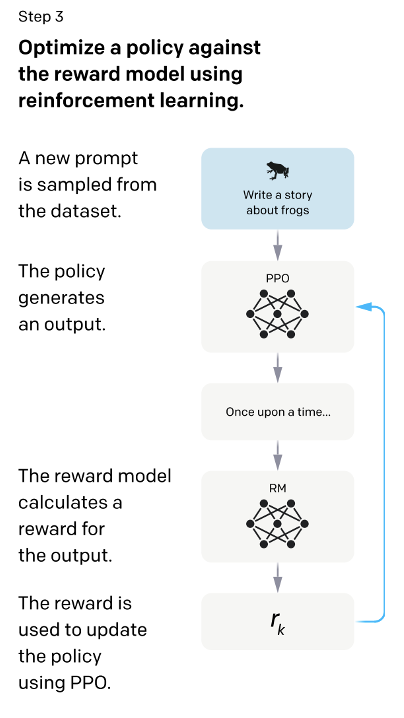 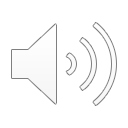 2024-03-13
Slides created for CS886 at UWaterloo
83
[Speaker Notes: The KL (Kullback-Leibler) penalty mentioned here is likely used to keep the fine-tuned model's behavior close to the original Supervised Fine-Tuning (SFT) model. The per-token KL penalty discourages the model from deviating too far from the predictions of the SFT model for each token it generates. 


Relative Probability: The ratio tells us how the likelihood of selecting action �y has changed from the baseline policy to the new policy. A ratio greater than 1 means that the new policy is more likely to choose action �y than the baseline policy was, and a ratio less than 1 means the opposite.

KL Divergence: When you take the logarithm of this ratio, you obtain the log-likelihood ratio, which is a component of the Kullback-Leibler (KL) divergence. The KL divergence measures how one probability distribution diverges from a second, reference probability distribution. In this case, it measures how much the learned policy ����πϕRL​ diverges from the baseline ����πSFT.

Regularization: By subtracting the log of this ratio (scaled by �β), you penalize the policy for deviating from the baseline policy. This encourages the policy to stay close to the baseline policy unless there is a compelling reward-based reason to do otherwise.]
RLHF
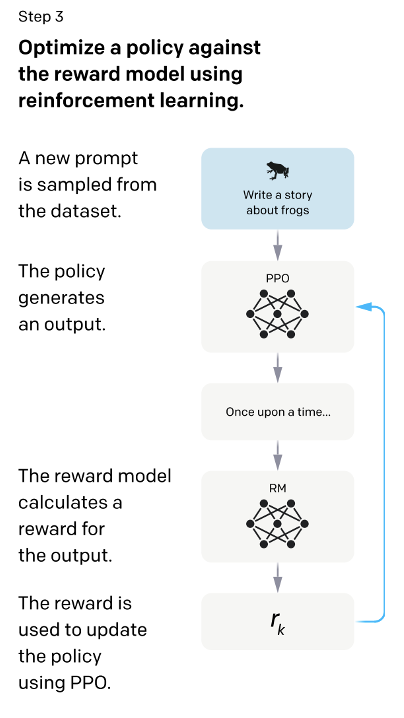 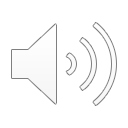 2024-03-13
Slides created for CS886 at UWaterloo
84
[Speaker Notes: We also experiment with mixing the pretraining gradients from the original LLM model into the PPO gradients, in order to fix the performance regressions on public NLP datasets. 
We call these models “PPO-ptx.” 
Dpretrain is the pretraining distribution]
RLHF
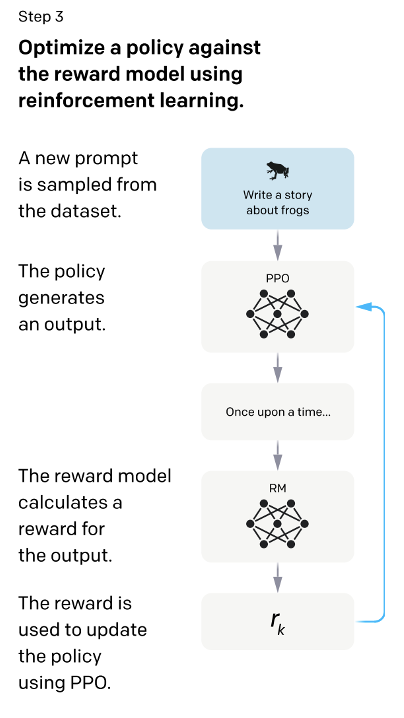 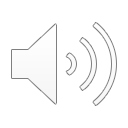 2024-03-13
Slides created for CS886 at UWaterloo
85
Evaluation Details
Public NLP Datasets
Datasets that test safety, truthfulness, toxicity and bias
Evaluated datasets used for T0 and FLAN, notably SQuAD, DROP, HellaSwag etc.
For toxicity used RealToxicityPrompts dataset
API Data
Main metric is human preference ratings on a held-out set of prompts from same source as training
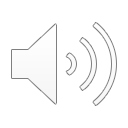 2024-03-13
Slides created for CS886 at UWaterloo
86
[Speaker Notes: How they evaluated
User id to split dataset into training, test set

NLP datasets, notably SQuAD (Rajpurkar et al., 2018), DROP (Dua et al., 2019), HellaSwag (Zellers et al., 2019), and WMT 2015 French to English translation (Bojar et al., 2015)]
Human Evaluations of Various Models
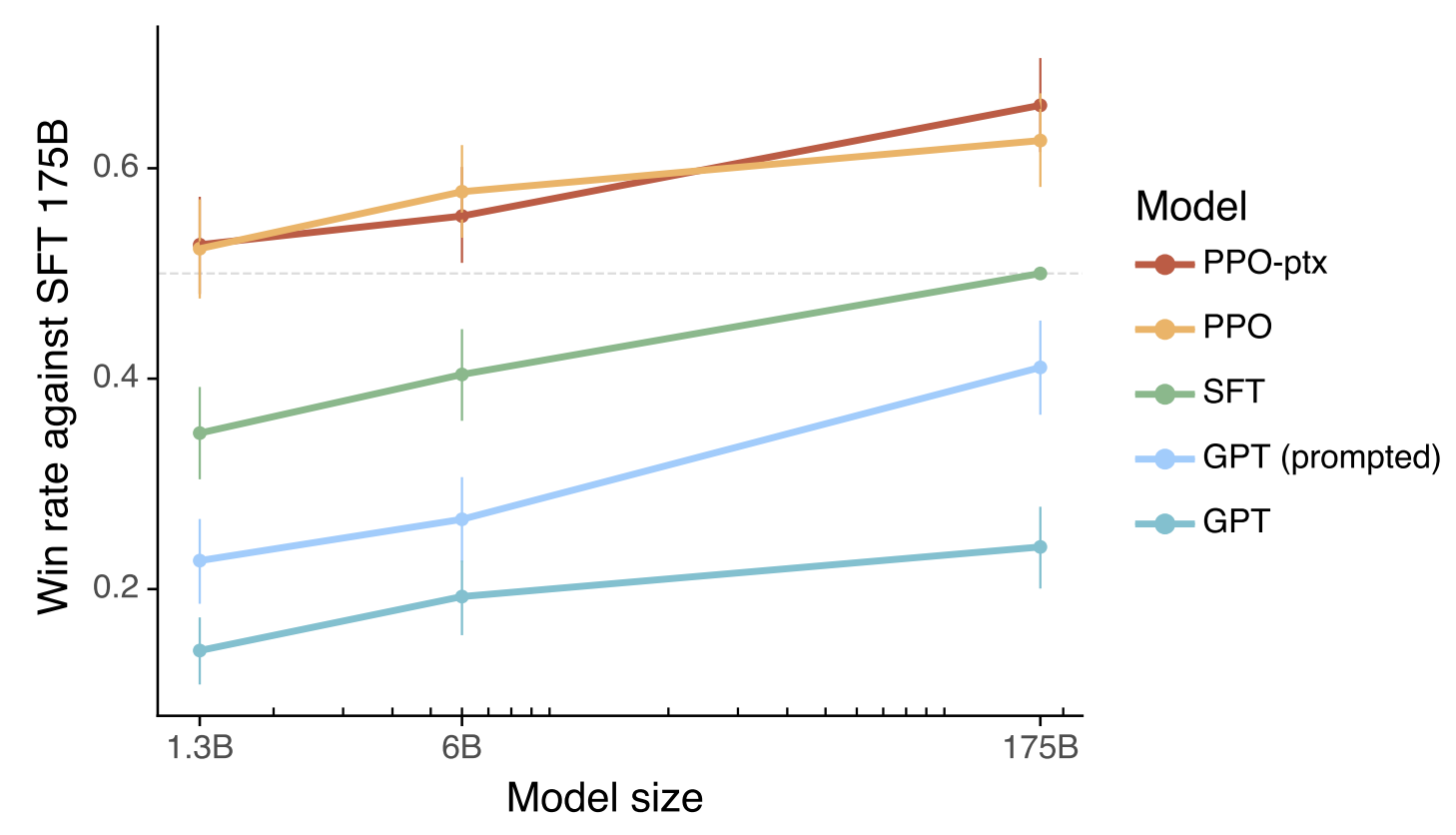 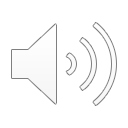 2024-03-13
Slides created for CS886 at UWaterloo
87
[Speaker Notes: Human evaluations of various models on our API prompt distribution, evaluated by how often outputs from each model were preferred to those from the 175B SFT model. 
Think of ELO ratings like in chess

Our InstructGPT models (PPO-ptx) as well as its variant trained without pretraining mix (PPO) significantly outperform the GPT-3 baselines (GPT, GPT prompted); outputs from our 1.3B PPO-ptx model are preferred to those from the 175B GPT-3. Error bars throughout the paper are 95% confidence intervals.

They found that outputs from the 1.3B parameter InstructGPT model are preferred to outputs from the 175B GPT-3 model, despite having 100x fewer parameters.]
Metadata Results
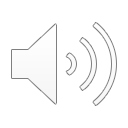 2024-03-13
Slides created for CS886 at UWaterloo
88
[Speaker Notes: Metadata results on the API distribution. 

Compared to GPT-3, the PPO models are more appropriate in the context of a customer assistant, are better at following explicit constraints in the instruction and attempting the correct instruction, and less likely to ‘hallucinate’ (meaning, making up information on closed domain tasks like summarization).

"prevalence”refers to the proportion or frequency of certain behaviors or characteristics observed in the models being evaluated.]
Results for Public NLP Datasets
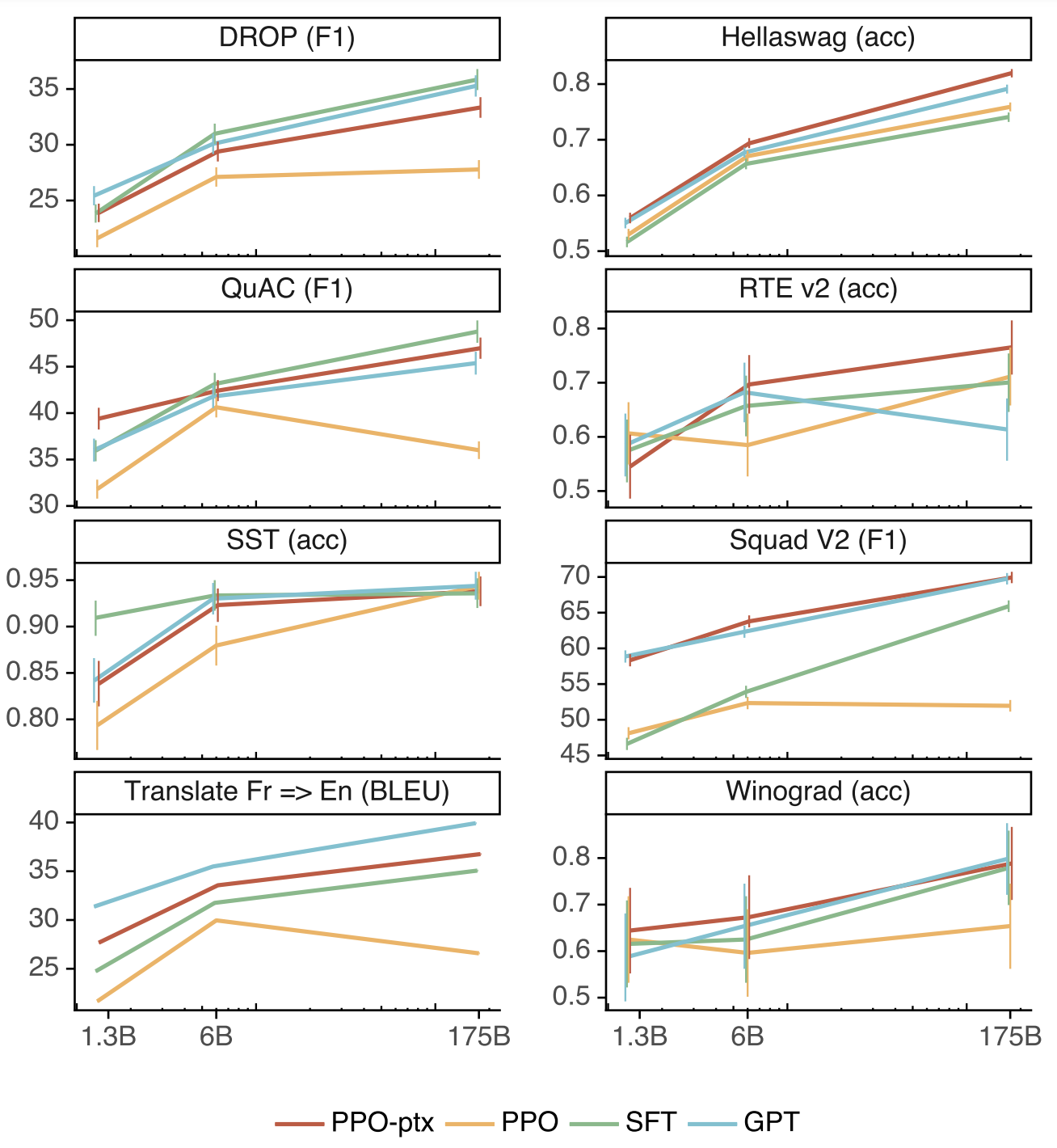 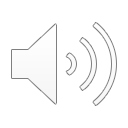 2024-03-13
Slides created for CS886 at UWaterloo
89
[Speaker Notes: Evaluations based on F1 scores and accuracies

We see performance regression issues with PPO models but PPO-ptx fixes that and improves]
Comparisons with FLAN and T0
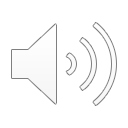 2024-03-13
Slides created for CS886 at UWaterloo
90
[Speaker Notes: Comparing our models with FLAN and T0 in terms of Likert scores on a 1-7 scale, on the InstructGPT prompt distribution. 

FLAN and T0 perform better than default GPT-3, and comparably with a few-shot GPT-3 model placed into ‘instruction-following’ mode.

respondents specify their level of agreement to a statement on a linear scale.]
Qualitative Results
Showed generalization to tasks outside the fine-tuning distribution

Includes:
Aligning to intent in different languages


Reasoning tasks in programming
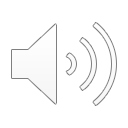 2024-03-13
Slides created for CS886 at UWaterloo
91
Limitations with InstructGPT
Behaviour is influenced by the feedback from the human contractors
Labelling may have been impacted by contractors’ beliefs, cultural backgrounds and personal history
Contractors are not representative of the full spectrum of users
Contractors primarily only spoke English and the prompts were primarily English
Cannot claim 100% alignment or fully safe; model can still generate toxic, biased, sexual and violent content without explicit prompting
Explicit prompting can make the model follow instructions even if harmful
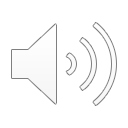 2024-03-13
Slides created for CS886 at UWaterloo
92
Limitations with InstructGPT
When given an instruction with a false premise
Overly hedging for simple questions
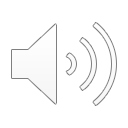 2024-03-13
Slides created for CS886 at UWaterloo
93
[Speaker Notes: Bias with data labelers

when given an instruction with a false premise, the model sometimes incorrectly assumes the premise is true, (2) the model can overly hedge; when given a simple question, it can sometimes say that there is no one answer to the question and give multiple possible answers, even when there is one fairly clear answer from the context, and 

(3) the model’s performance degrades when instructions contain multiple explicit constraints (e.g. “list 10 movies made in the 1930’s set in France”) or when constraints can be challenging for language models (e.g. writing a summary in a specified number of sentences).]
Issues with RLHF
Methodology
Complex procedure as it includes fitting of reward model and fine-tuning of language model using human preferences.
Implementation complexity
Includes careful hyperparameter tuning and potentially sampling from LLM
Efficiency and Performance
While it helps aligning human preferences, it can be less efficient and stable
2024-03-13
Slides created for CS886 at UWaterloo
94
RLHF
2024-03-13
Slides created for CS886 at UWaterloo
95
Do we need the reward model???
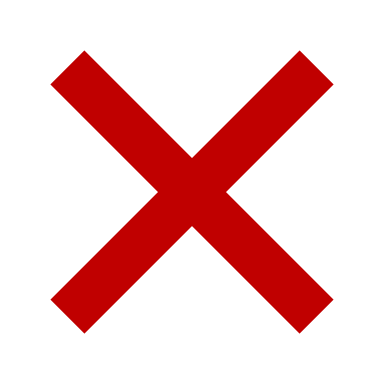 No reward model training
2024-03-13
Slides created for CS886 at UWaterloo
96
Do we need the reward model???
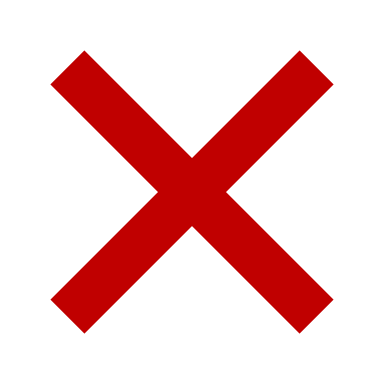 2024-03-13
Slides created for CS886 at UWaterloo
97
Direct Preference Optimization
DPO, a simple RL-free algorithm for training language models from preferences







 Direct Preference Optimization: Your Language Model is Secretly a Reward Model Rafailov et. aI arXiv preprint 2023. arXiv:2305.18290
2024-03-13
Slides created for CS886 at UWaterloo
98
DPO derivation
Reward model
2024-03-13
Slides created for CS886 at UWaterloo
99
DPO derivation
Policy to be optimized
2024-03-13
Slides created for CS886 at UWaterloo
100
DPO derivation
Reference policy
2024-03-13
Slides created for CS886 at UWaterloo
101
DPO derivation
Optimal policy shouldn't be too different
 from reference policy
2024-03-13
Slides created for CS886 at UWaterloo
102
DPO derivation
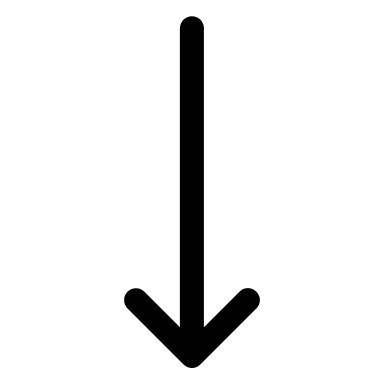 Optimal solution to KL-constrained maximization objective
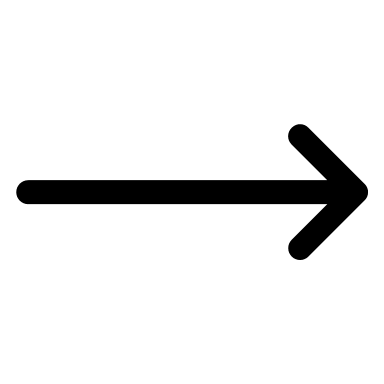 2024-03-13
Slides created for CS886 at UWaterloo
103
DPO derivation
2024-03-13
Slides created for CS886 at UWaterloo
104
DPO derivation
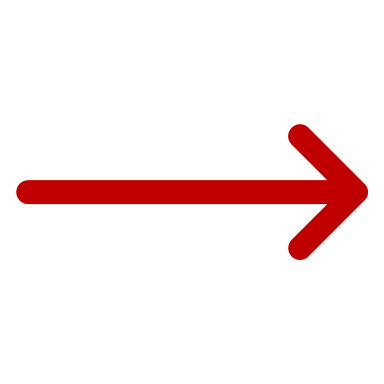 Preferred response
2024-03-13
Slides created for CS886 at UWaterloo
105
DPO
2024-03-13
Slides created for CS886 at UWaterloo
106
DPO
2024-03-13
Slides created for CS886 at UWaterloo
107
DPO
2024-03-13
Slides created for CS886 at UWaterloo
108
DPO
2024-03-13
Slides created for CS886 at UWaterloo
109
DPO
2024-03-13
Slides created for CS886 at UWaterloo
110
DPO
Higher weight when reward estimate is wrong
2024-03-13
Slides created for CS886 at UWaterloo
111
DPO
Increase likelihood for preferred response
2024-03-13
Slides created for CS886 at UWaterloo
112
DPO
Decrease likelihood for dispreferred response
2024-03-13
Slides created for CS886 at UWaterloo
113
Task 1: Controlled Sentiment Generation
Goal: For a given movie review x, generate y with positive sentiment



DPO’s reward/KL tradeoff strictly dominates PPO
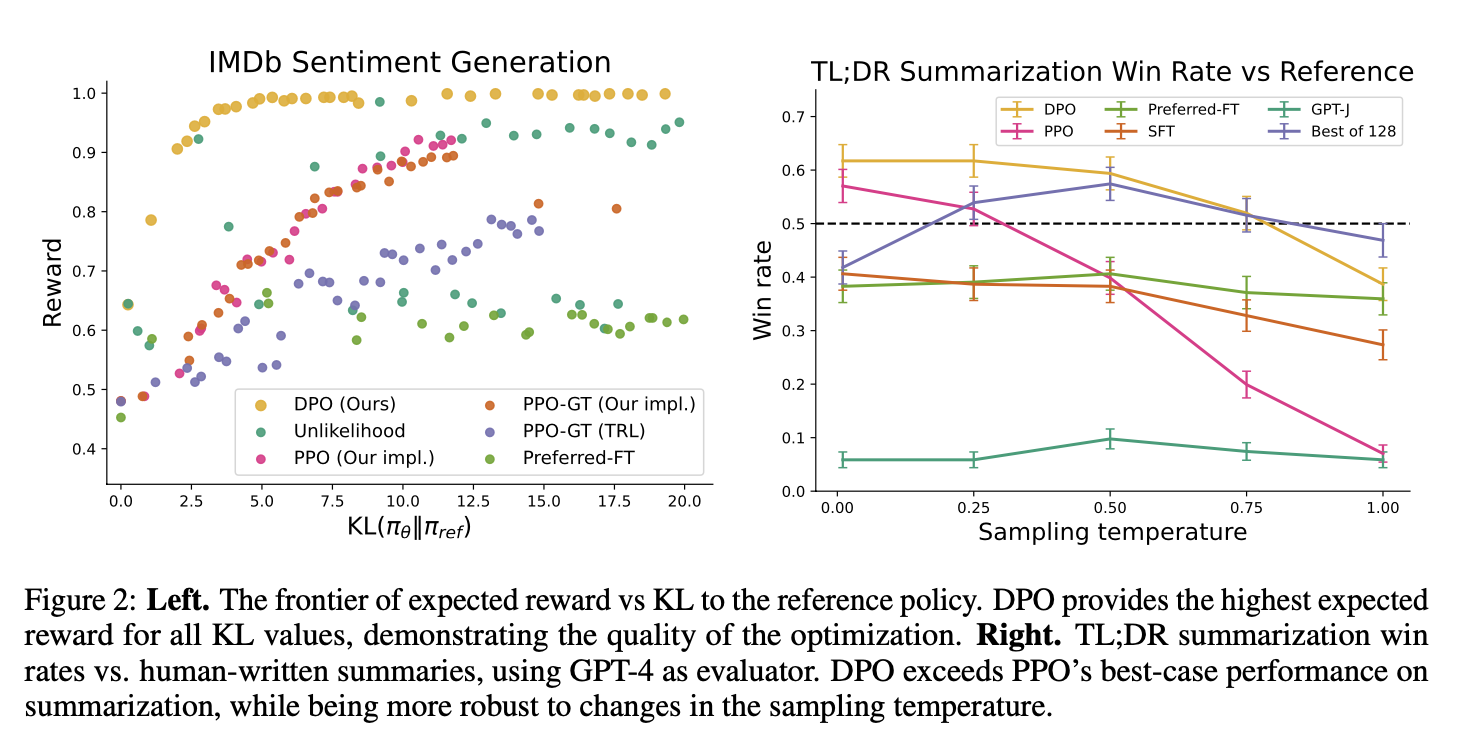 2024-03-13
Slides created for CS886 at UWaterloo
114
Task 2: Summarization
Goal: For a forum post from Reddit x, generate summary y with main points


DPO more robust to sampling temperatures than PPO
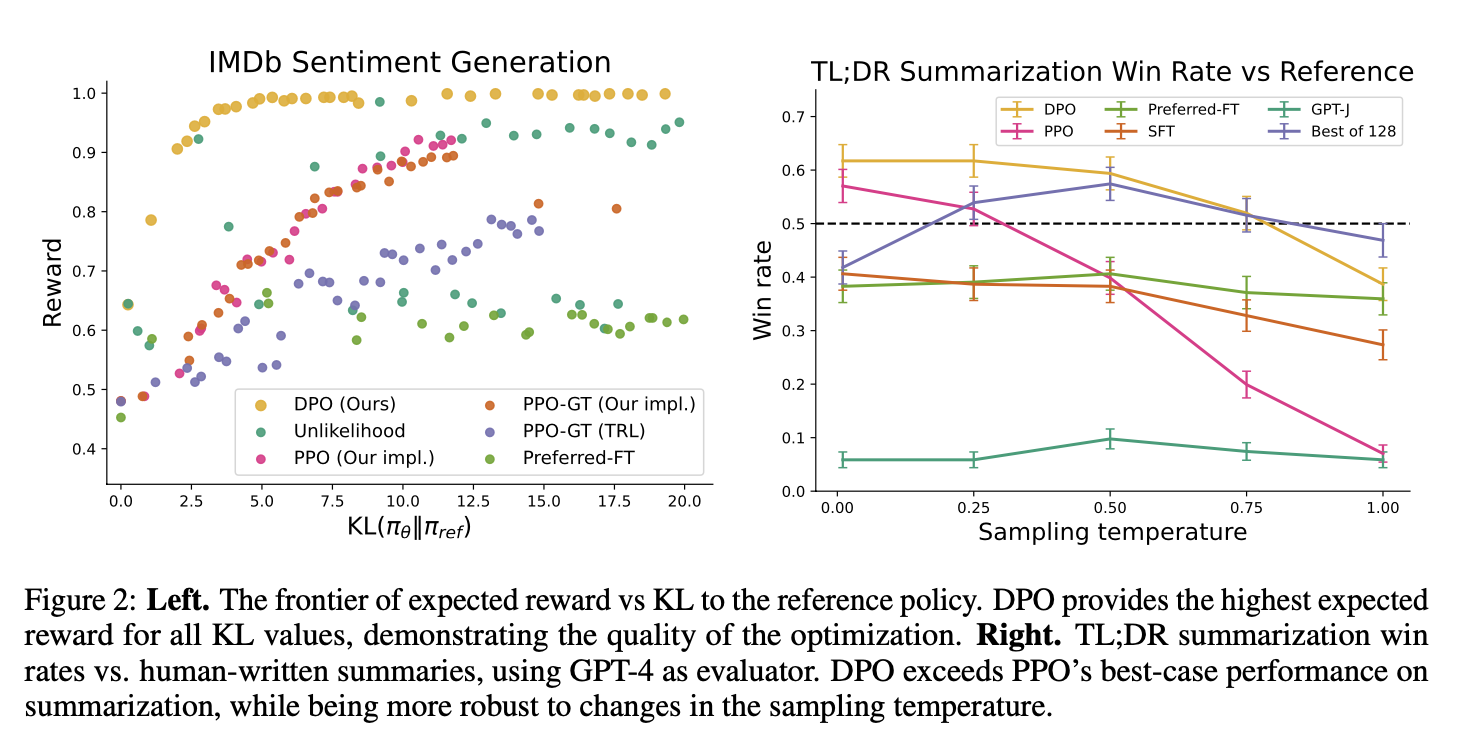 2024-03-13
Slides created for CS886 at UWaterloo
115
Task 3: Single-turn dialogue
Goal: x is a human query, which may be anything from a question and the model must produce an engaging and helpful response y 

Provides similar or better performance to the computationally demanding Best of 128 baseline
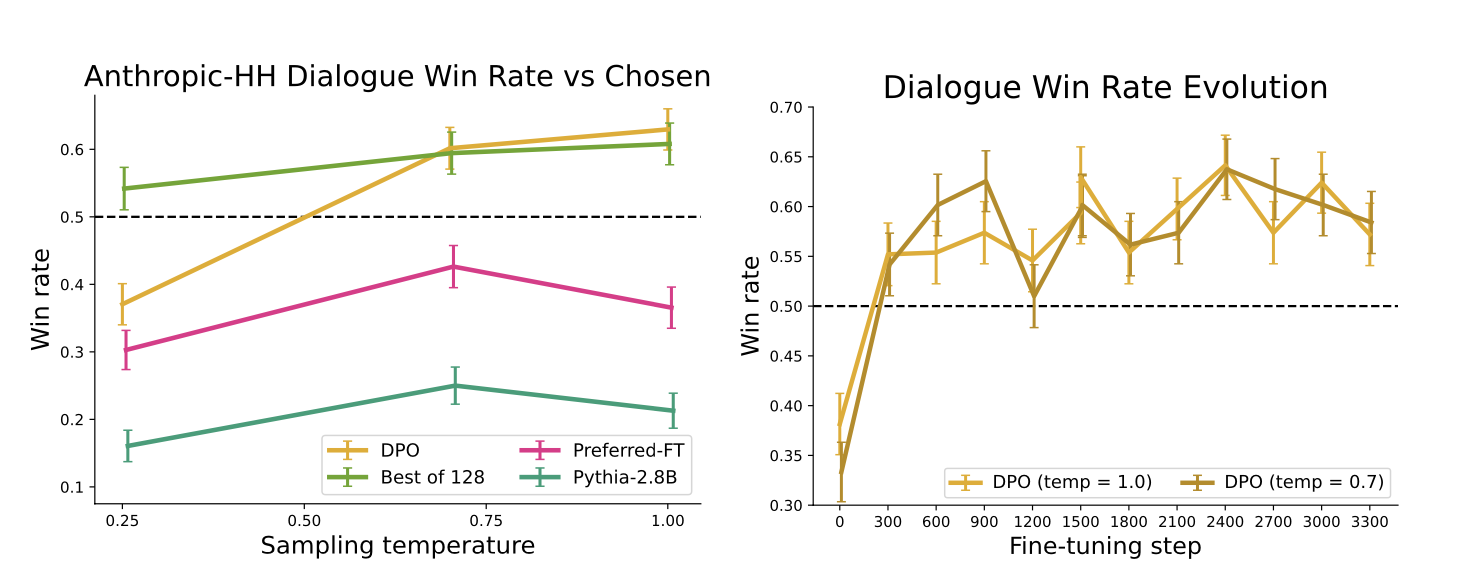 2024-03-13
Slides created for CS886 at UWaterloo
116
Win rates for different sampling temperatures
Win rates for different sampling temperatures over the course of training. 

DPO’s improvement over the dataset labels is fairly stable over the course of training for different sampling temperatures.
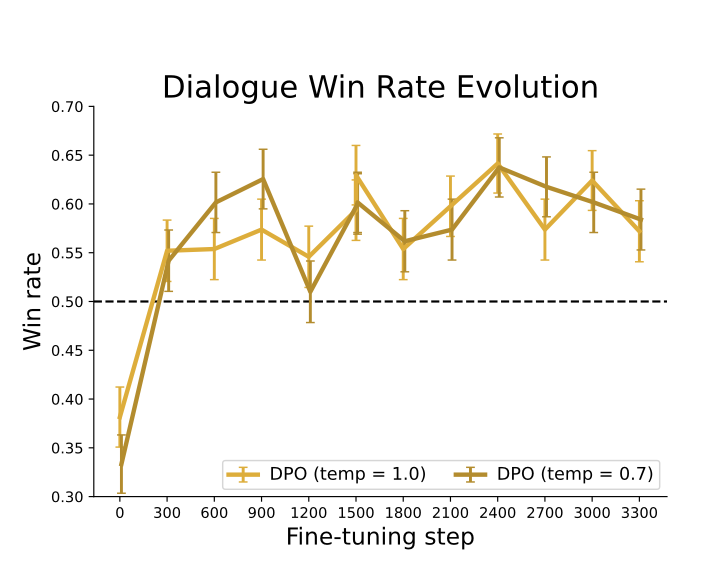 [Speaker Notes: Win rates for different sampling temperatures over the course of training.]
Win rates for different sampling temperatures
DPO converges to its best performance relatively quickly
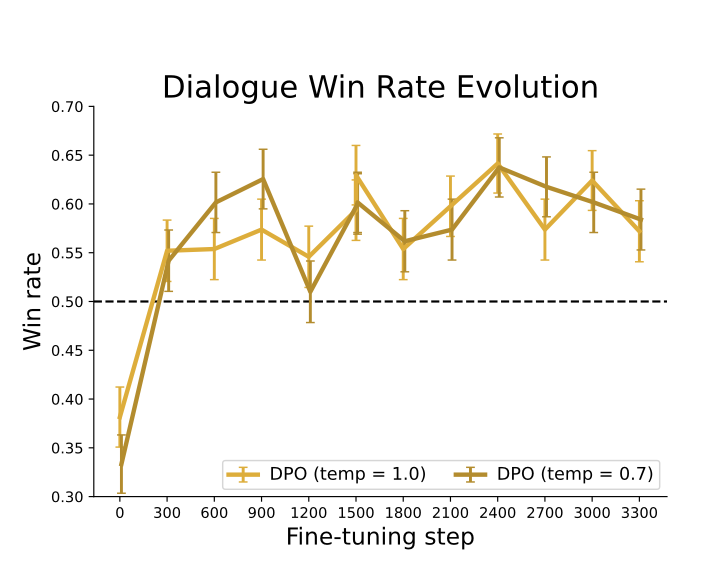 Validating GPT-4 judgments with human judgments
Comparison between GPT-4 judgments with human
2024-03-13
Slides created for CS886 at UWaterloo
119
Paper
Direct Preference Optimization: Your Language Model is Secretly a Reward Model Rafailov et. aI arXiv preprint 2023. arXiv:2305.18290
2024-03-13
Slides created for CS886 at UWaterloo
120
Zephyr: Direct Distillation of LM Alignment
Highlights:
Aligning a small open LLM entirely through distillation
Utilize AI Feedback (AIF) from an ensemble of teacher models as preference data






 Zephyr: Direct Distillation of LM Alignment. Lewis Tunstall et. aI arXiv preprint 2023. arXiv:2310.16944
2024-03-13
Slides created for CS886 at UWaterloo
121
Zephyr
2024-03-13
Slides created for CS886 at UWaterloo
122
Zephyr
2024-03-13
Slides created for CS886 at UWaterloo
123
Step 1: Distilled Supervised Fine-Tuning
Leverages a teacher model to generate high-quality responses for SFT
Goal: distill some of the teacher model's capability to our model
Teacher model πT
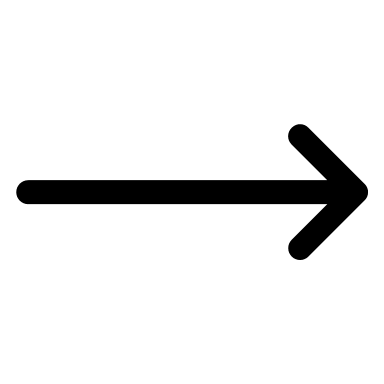 2024-03-13
Slides created for CS886 at UWaterloo
124
Step 1: Distilled Supervised Fine-Tuning
Leverages a teacher model to generate high-quality responses for SFT
Goal: distill some of the teacher model's capability to our model
Teacher model πT
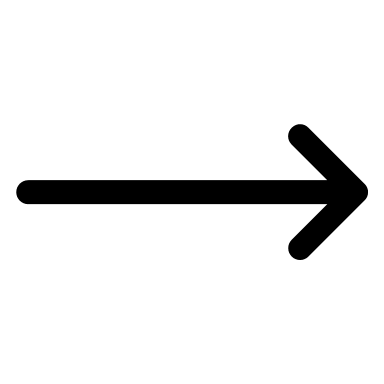 Sample first response:
2024-03-13
Slides created for CS886 at UWaterloo
125
Step 1: Distilled Supervised Fine-Tuning
Leverages a teacher model to generate high-quality responses for SFT
Goal: distill some of the teacher model's capability to our model
Teacher model πT
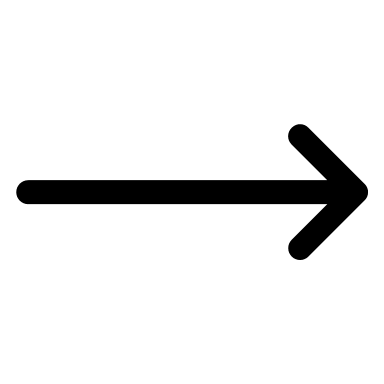 Find the model π such that it maximizes the expected log probability of response y from refined prompt x (sampled from the dataset C)
2024-03-13
Slides created for CS886 at UWaterloo
126
Step 1: Distilled Supervised Fine-Tuning
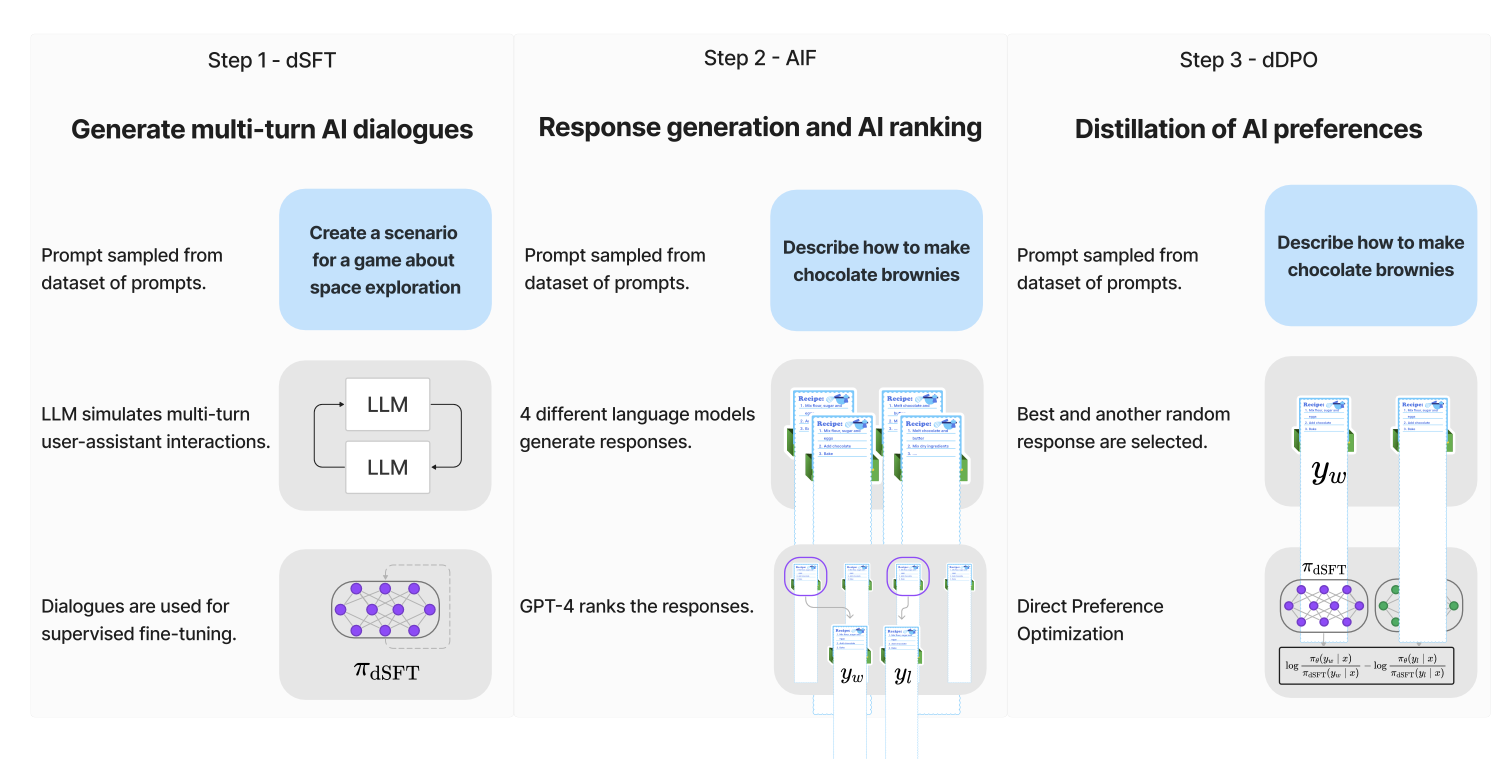 Large-scale, self-instruct-style dataset construction (UltraChat) 


Followed by distilled supervised fine-tuning (dSFT)
2024-03-13
Slides created for CS886 at UWaterloo
127
Zephyr
2024-03-13
Slides created for CS886 at UWaterloo
128
Step 2: AI Feedback through Preferences
Use AI preferences from the teacher model on generated outputs from other models
Prompt: 𝑥
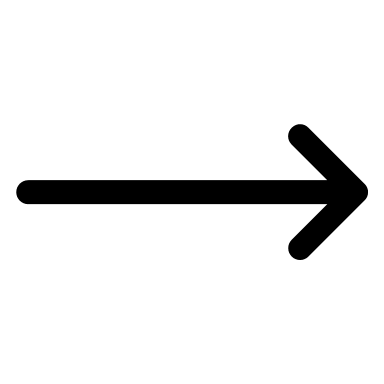 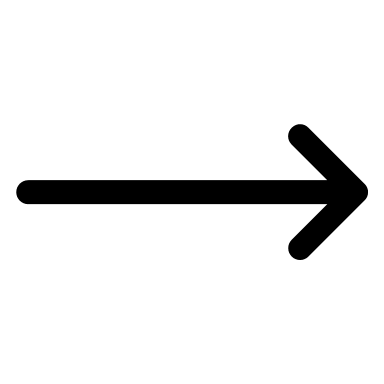 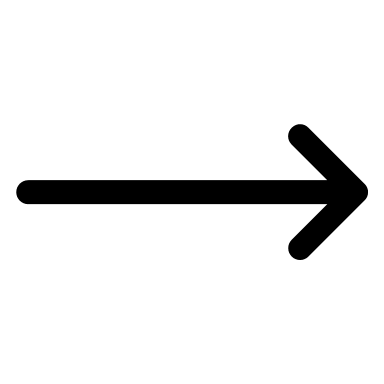 π4
π1
π2
𝑦4 ∼ π4(·|𝑥)
𝑦1 ∼ π1(·|𝑥)
𝑦2 ∼ π2(·|𝑥)
…..
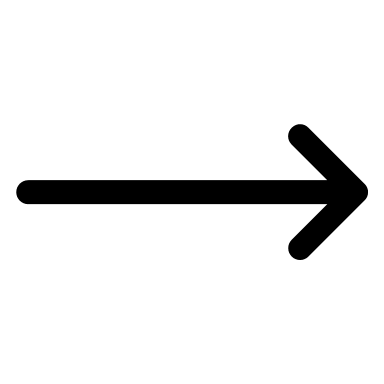 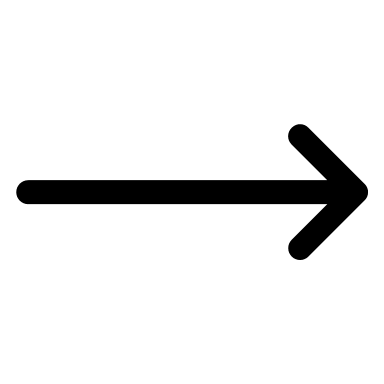 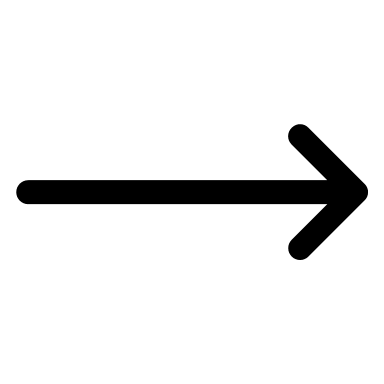 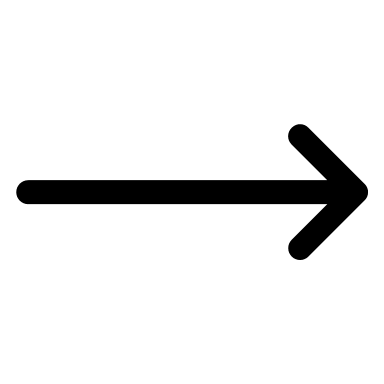 …..
s1 ∼ πT (·|𝑥, 𝑦1)
s2 ∼ πT (·|𝑥, 𝑦2)
s4 ∼ πT (·|𝑥, 𝑦4)
>
2024-03-13
Slides created for CS886 at UWaterloo
129
Step 2: AI Feedback through Preferences
AI Feedback (AIF) collection via an ensemble of chat model completions 


Followed by scoring by GPT-4 (teacher model) UltraFeedback 


Binarization of the preferences
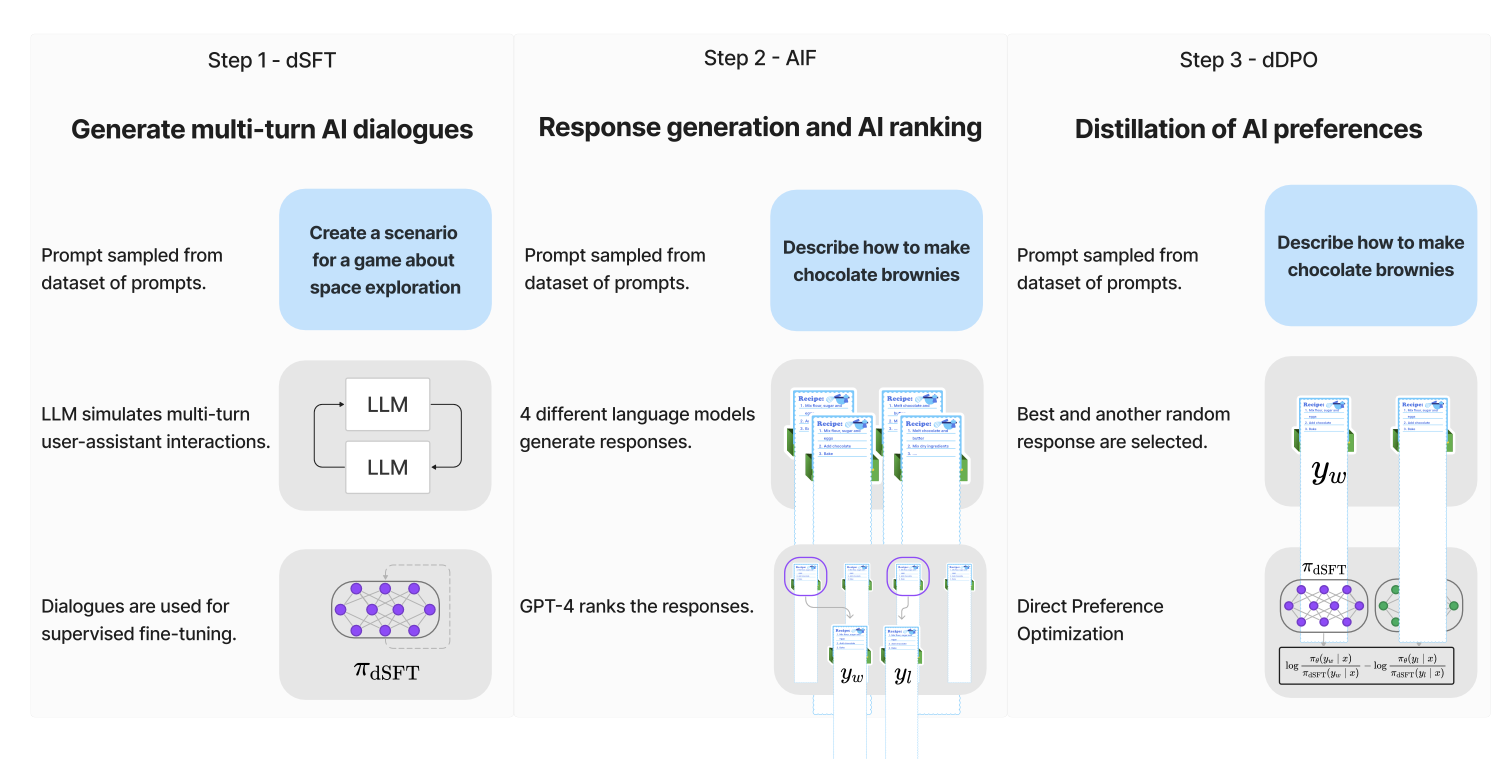 2024-03-13
Slides created for CS886 at UWaterloo
130
Zephyr
2024-03-13
Slides created for CS886 at UWaterloo
131
Step 3: Distilled Direct Preference Optimization
Distilled direct preference optimization (dPO) of the dSFT model utilizing the feedback data
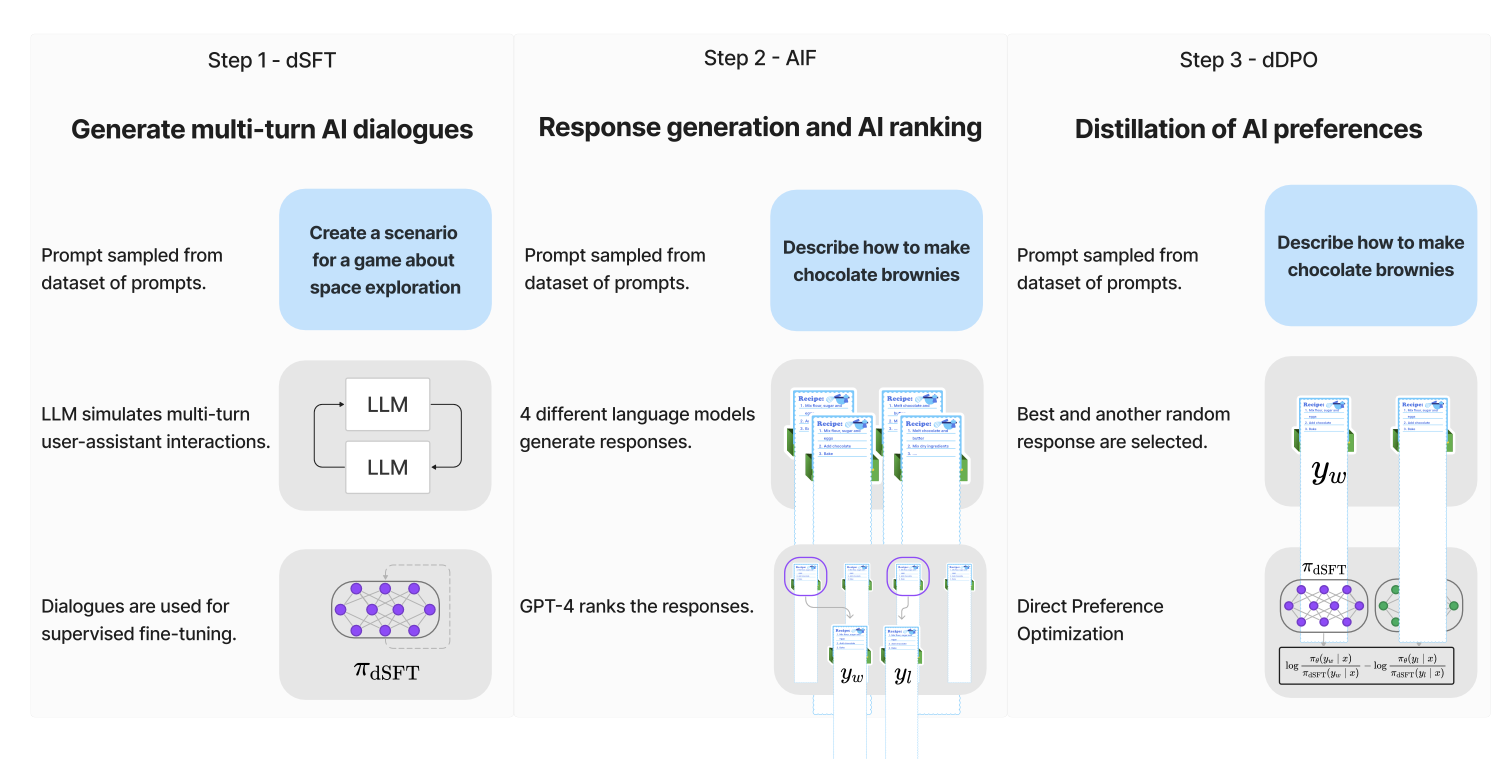 2024-03-13
Slides created for CS886 at UWaterloo
132
Step 3: Distilled Direct Preference Optimization
2024-03-13
Slides created for CS886 at UWaterloo
133
Training details
All finetuning experiments performed with Mistral 7B
Transformer Reinforcement Learning (TRL) library for fine-tuning
DeepSpeed ZeRO-3 and FlashAttention-2 to optimize memory and improve training speed
2024-03-13
Slides created for CS886 at UWaterloo
134
Evaluation
MT-Bench:
Mutli-turn benchmark
160 questions across 8  different areas of knowledge
the model must answer an initial question, and then provide a second response to a predefined follow-up question.
Response rated by GPT-4 on a scale of 1-10

AlpacaEval:
Single-turn benchmark
805 questions on different topics, mostly focused on helpfulness
Models are also scored by GPT-4, but the final metric is the pairwise win-rate against a baseline model (text-davinci-003).
2024-03-13
Slides created for CS886 at UWaterloo
135
Chat benchmark results
Zephyr works best among the 7B size models
2024-03-13
Slides created for CS886 at UWaterloo
136
Chat benchmark results
Zephyr provides comparable results with GPT-4
2024-03-13
Slides created for CS886 at UWaterloo
137
MT-Bench across each domain
AlpacaEval results should be interpreted with care since the prompts in AlpacaEval may not be representative of real-usage and advanced applications


Zephyr-7B is competitive with proprietary models on several categories, is much worse in math and coding.
2024-03-13
Slides created for CS886 at UWaterloo
138
Open LLMs leaderboards
AI2 Reasoning Challenge (25-shot) - a set of grade-school science questions.
HellaSwag (10-shot) - a test of commonsense inference, which is easy for humans (~95%) but challenging for SOTA models.
MMLU (5-shot) - a test to measure a text model’s multitask accuracy. The test covers 57 tasks including elementary mathematics, US history, computer science, law, and more.
TruthfulQA (0-shot) - a benchmark to measure whether a language model is truthful in generating answers to questions.
2024-03-13
Slides created for CS886 at UWaterloo
139
Academic benchmark results
Zephyr works best among the 7B size models
2024-03-13
Slides created for CS886 at UWaterloo
140
Ablation study: Is Preference Optimization Necessary?
dDPO – dSFT: fine-tunes the base model directly with DPO for one epoch on UltraFeedback.
dSFT-1: fine-tunes the base model with SFT for one epoch on UltraChat.
dSFT-2: applies dSFT-1 first, followed by one more epoch of SFT on the top-ranked completions of UltraFeedback.
dDPO + dSFT: applies dSFT-1 first, followed by one epoch of DPO on UltraFeedback.
2024-03-13
Slides created for CS886 at UWaterloo
141
Ablation study: Is Preference Optimization Necessary?
dDPO – dSFT: fine-tunes the base model directly with DPO for one epoch on UltraFeedback.
dSFT-1: fine-tunes the base model with SFT for one epoch on UltraChat.
dSFT-2: applies dSFT-1 first, followed by one more epoch of SFT on the top-ranked completions of UltraFeedback.
dDPO + dSFT: applies dSFT-1 first, followed by one epoch of DPO on UltraFeedback.
2024-03-13
Slides created for CS886 at UWaterloo
142
Ablation study: Is Preference Optimization Necessary?
dDPO – dSFT: fine-tunes the base model directly with DPO for one epoch on UltraFeedback.
dSFT-1: fine-tunes the base model with SFT for one epoch on UltraChat.
dSFT-2: applies dSFT-1 first, followed by one more epoch of SFT on the top-ranked completions of UltraFeedback.
dDPO + dSFT: applies dSFT-1 first, followed by one epoch of DPO on UltraFeedback.
2024-03-13
Slides created for CS886 at UWaterloo
143
Ablation study: Is Preference Optimization Necessary?
dDPO – dSFT: fine-tunes the base model directly with DPO for one epoch on UltraFeedback.
dSFT-1: fine-tunes the base model with SFT for one epoch on UltraChat.
dSFT-2: applies dSFT-1 first, followed by one more epoch of SFT on the top-ranked completions of UltraFeedback.
dDPO + dSFT: applies dSFT-1 first, followed by one epoch of DPO on UltraFeedback.
2024-03-13
Slides created for CS886 at UWaterloo
144
Paper
Zephyr: Direct Distillation of LM Alignment. Lewis Tunstall et. aI arXiv preprint 2023. arXiv:2310.16944
2024-03-13
Slides created for CS886 at UWaterloo
145
Key Takeaways
LLMs are trained with objectives that don't align with following human provided instructions
FLAN and T0 use instruction-tuning (large scale multi-task fine-tuning with natural language instructions) to improve zero-shot performance
LIMA takes the opposite direction focusing on diversity and quality of curated prompt templates rather than scale
InstructGPT utilizes RLHF by curating a dataset of human ratings on prompt outputs
Through higher quality data and state-of-the-art PPO method, InstructGPT achieves much better alignment with 100x less parameters than GPT3
2024-03-13
Slides created for CS886 at UWaterloo
146
Key Takeaways (Cont.)
DPO:
RL-free algorithm used for aligning preference data and 
It provides much more stable results when compared with RLHF.
Zephyr 7B model performs comparably with larger models, utilizing distillation and AI feedback.
2024-03-13
Slides created for CS886 at UWaterloo
147
Thank You!
2024-03-13
Slides created for CS886 at UWaterloo
148
Backup Slides
2024-03-13
Slides created for CS886 at UWaterloo
149
FLAN Dataset Clustering
2024-03-13
Slides created for CS886 at UWaterloo
150
FLAN Ablation: Few-shot Instructions
FLAN with few-shot instructions still outperforms zero-shot FLAN
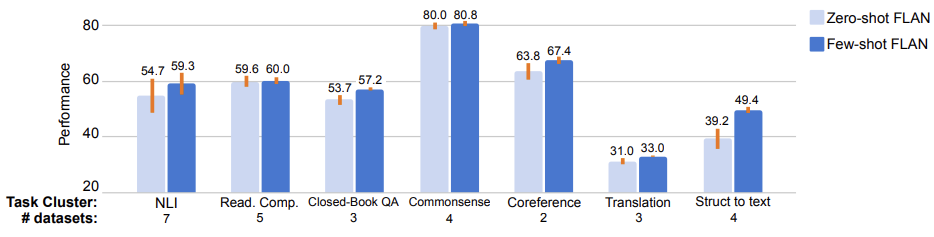 2024-03-13
Slides created for CS886 at UWaterloo
151
[Speaker Notes: Examples of the unseen task help FLAN learn the output format]
FLAN Ablation: Better Prompt Tuning
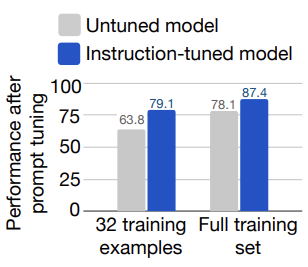 Instruction tuning helps 
with prompt tuning 
Effectiveness


								
						Average performance on SuperGLUE dev set
2024-03-13
Slides created for CS886 at UWaterloo
152
T0 Dataset Clustering
Yellow datsets are used for training,
green dataset are held-out
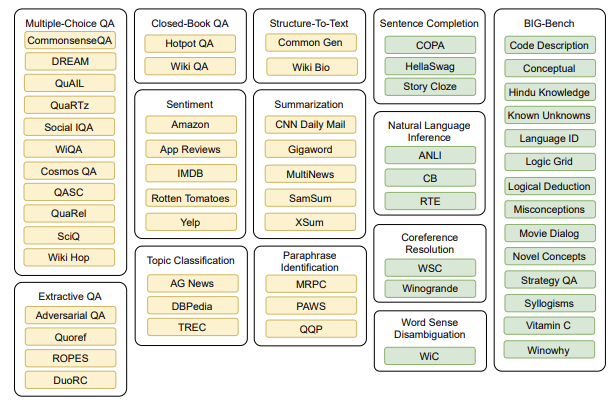 2024-03-13
Slides created for CS886 at UWaterloo
153
LIMA Ablation: Dataset Quantity
Increasing data quantity 
doesn't further improve 
the performance of the 
7B model
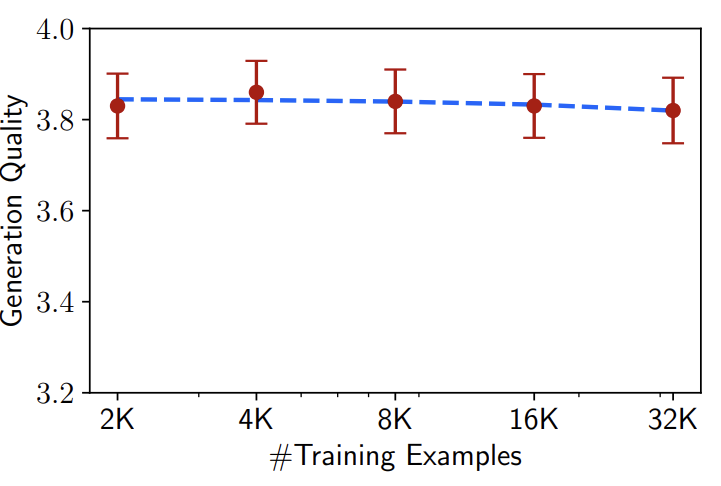 2024-03-13
Slides created for CS886 at UWaterloo
154
LIMA Ablation: Multi-turn Dialogue
In 6 out of 10 conversations, LIMA fails to follow the prompt within 3 interactions
Added 30 multi-turn dialogue chains to 
  1000 training examples
10 Manually written
20 edited version of comment
   chains on stack exchange  
Only 30 examples vastly improves multi-turn 
dialog performance of LIMA
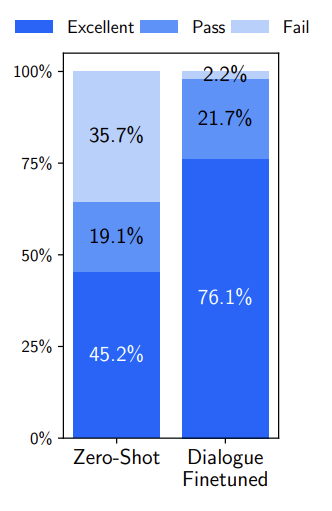 2024-03-13
Slides created for CS886 at UWaterloo
155